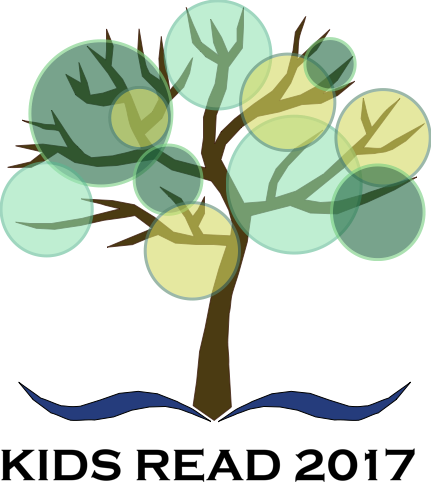 Round 1
1. Abracadabra

2. Fuzzy Perspective

3. Against All Odds
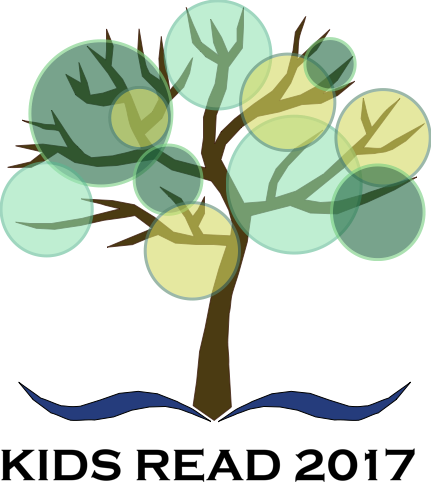 Round 1
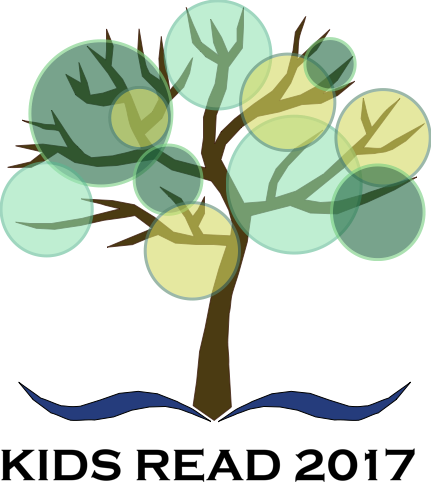 1. Abracadabra
Abracadabra
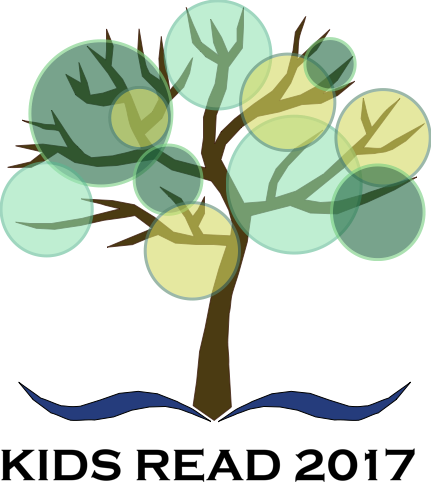 Question 1
In Harry Potter and the Deathly Hallows, there are three brothers who escape Death. Death gives them different things they ask for. Name one object the brothers ask for (no need to specify what the object does).
Abracadabra
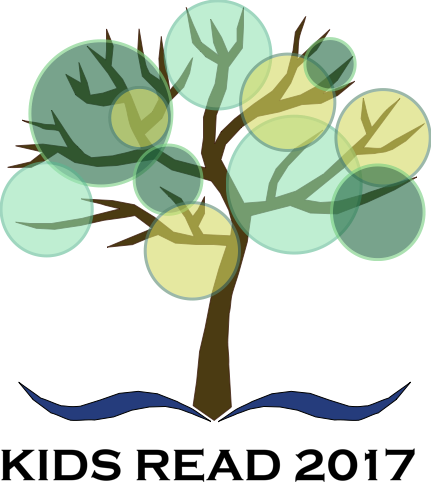 Question 2
In How to Train your Dragon Hiccup got himself a dragon.  It is VERY small and it has no teeth, but it’s a dragon, and it’s his.  Now, the hard part begins: training the dragon!  What is the name of the dragon?
Abracadabra
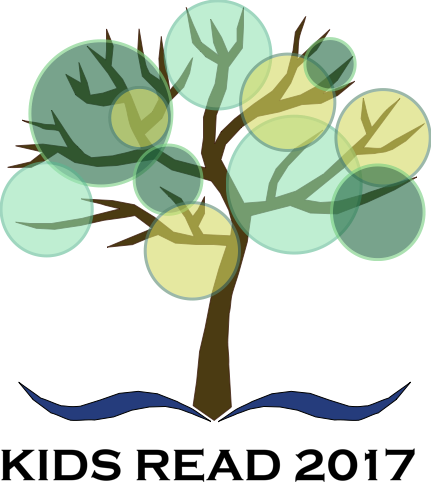 Question 3
In Grace Lin's book Where the Mountain Meets the Moon what is the first animal or creature that Minli hears talking to her?
Abracadabra
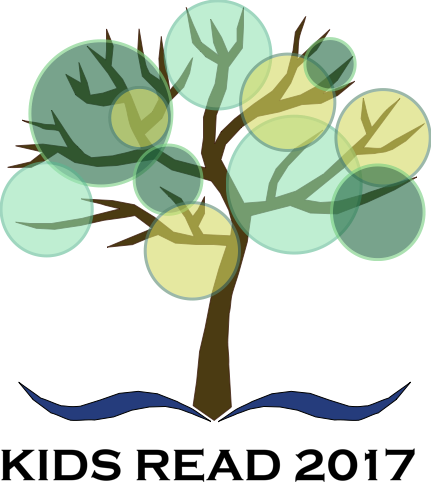 Question 4
In Amulet by Kazu Kibuiski, Emily and Nevin get swept into another world in their chase to find their mother.  Emily learns that she is a special person with powers.  What is her title?
Abracadabra
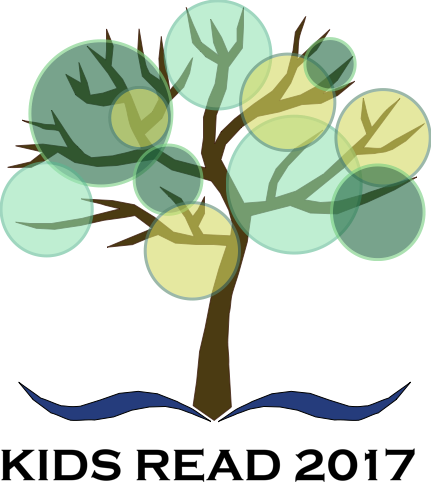 Question 5
In The Alchemyst, we meet Nicholas and Perenelle Flamel, Josh and Sophie. We also meet Dr. John Dee who steals an important book. What is it that he steals?
Abracadabra
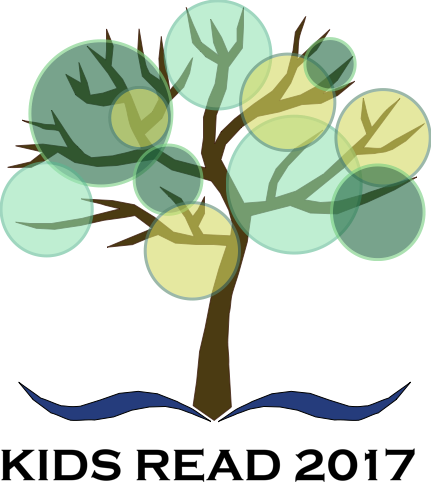 Question 6
Mo (Silvertongue) can read people into and out of stories.  One night, by accident, he reads his wife into the story.  In Mo’s attempts to get her out, he brought out Capricorn, a dark villain, and another character who has a pet marten.  Who is this character in Cornelia Funke’s book Inkheart?
Abracadabra
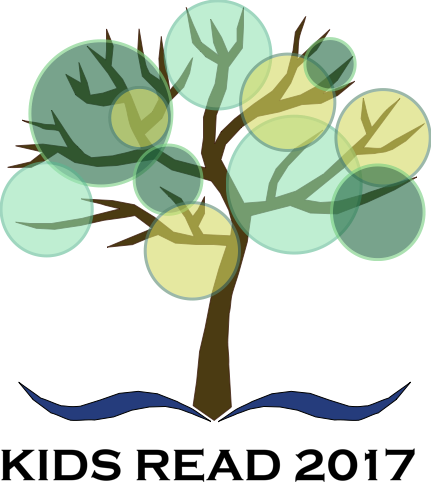 Question 7
The book Fyre is a part of a series written by Angie Sage. The series name and the main character’s names are the same. What is the name?
Abracadabra
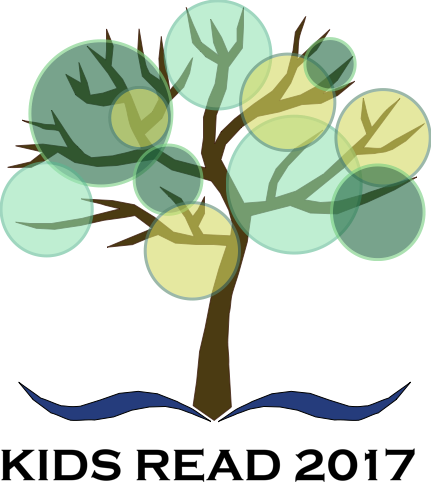 Question 8
In The Amulet of Samarkand, by Jonathan Stroud, Nathaniel calls up Bartimaeus to help him exact his revenge on the magician Simon Lovelace.  What is Bartimaeus?
Abracadabra
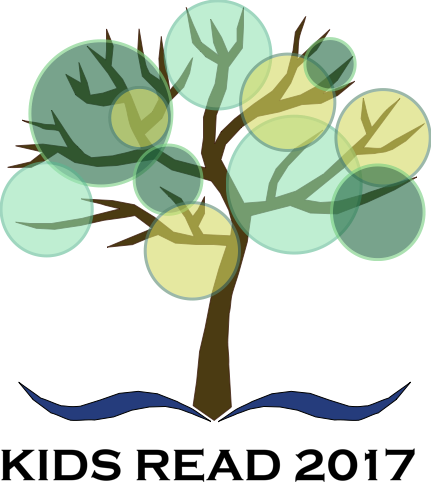 Question 9
In Dragon Rider by Cornelia Funke, the dragon Firedrake sets out to find a safe haven for dragons. However, he doesn’t travel alone and is accompanied by two others. One of his companions is Sorrel, a forest brownie. Who is the other companion?
Abracadabra
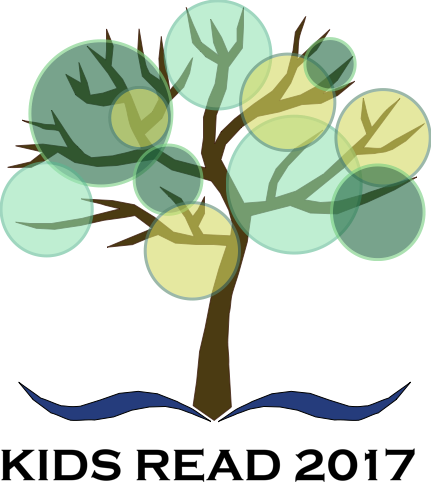 Question 10
Eragon, written by Christopher Paolini, discovers an egg by accident.  Out from the egg comes a dragon!  What is the name of that dragon?
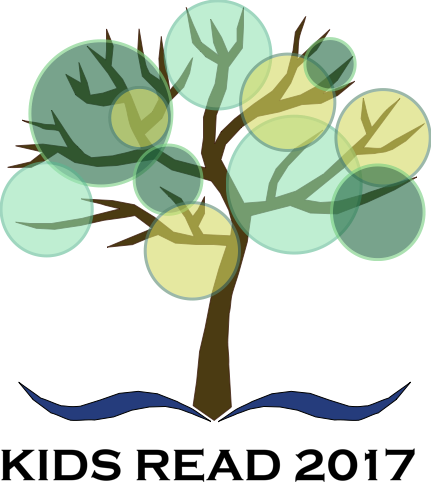 Audience question
Round 1
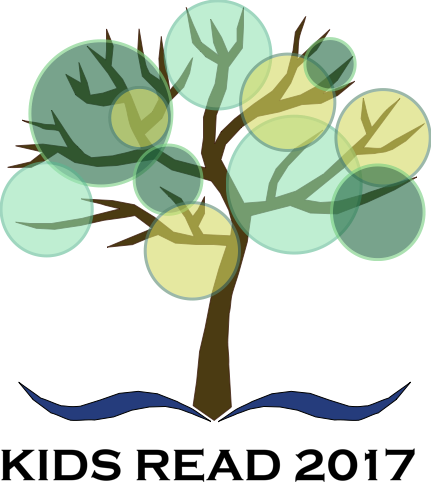 2. Fuzzy Perspective
Fuzzy Perspective
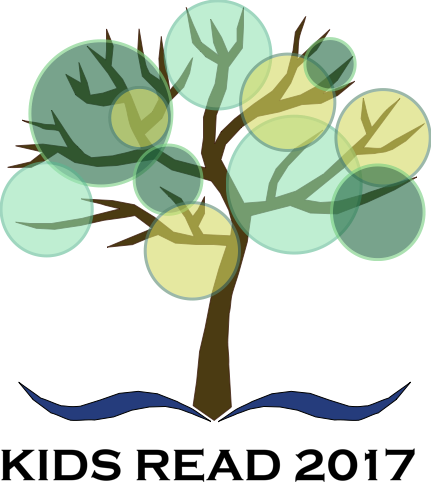 Question 1
In A Dog’s Life: Autobiography of a Stray by Ann M. Martin, what is the name of the dog that is telling the story?
Fuzzy Perspective
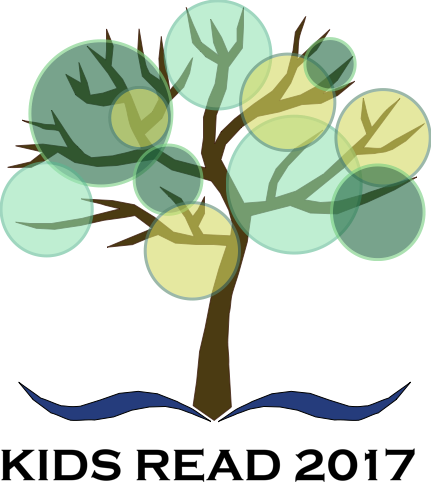 Question 2
In his clever take on the Pied Piper story, Terry Pratchett fills his tale The Amazing Maurice and His Educated Rodents with humans, a cat and rats working together first on a scam, then to save the world from true evil.  The rats have humorous names; what inspired them?
Fuzzy Perspective
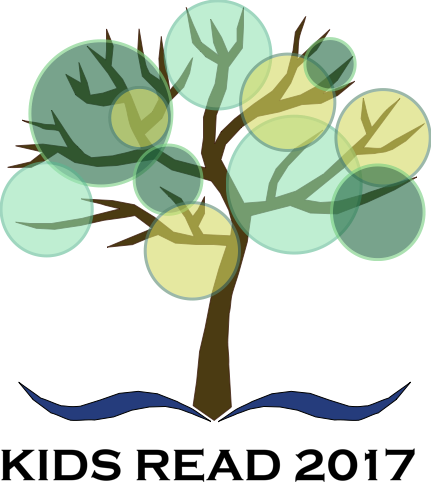 Question 3
In Ophelia and the Marvelous Boy, to free the Marvelous Boy, Ophelia had to find the sword and the “One Other.” Who was the “One Other”.
Fuzzy Perspective
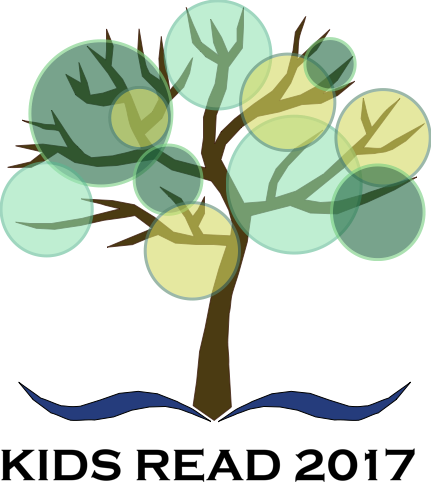 Question 4
Wolf pup Faolan in Lone Wolf by Kathryn Lasky is abandoned by his pack due to a twisted paw; the pack cannot afford to have even one member that is weak.  Instead of dying alone in the wilderness, however, Faolan is nurtured by what animal?
Fuzzy Perspective
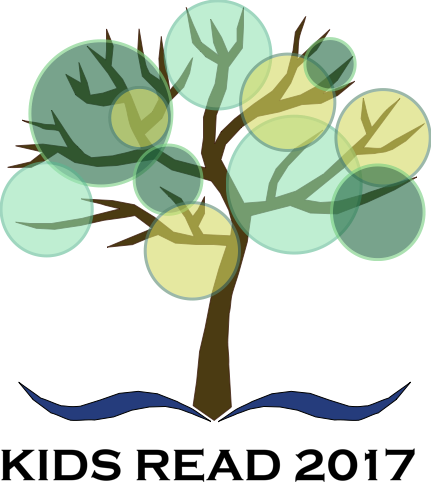 Question 5
The curiosity of a young bat named Shade sets off a chain of disastrous events in Kennth Oppel's Silverwing.  In response to his breach of an ancient punishment, Shade's flock's nursery is burned down which forces them to travel through inclement weather to seek refuge at their winter roost.  Shade is separated from the flock and meets up with both friends and enemies as he struggles to reunite with them.  What did Shade do that was against the rules?
Fuzzy Perspective
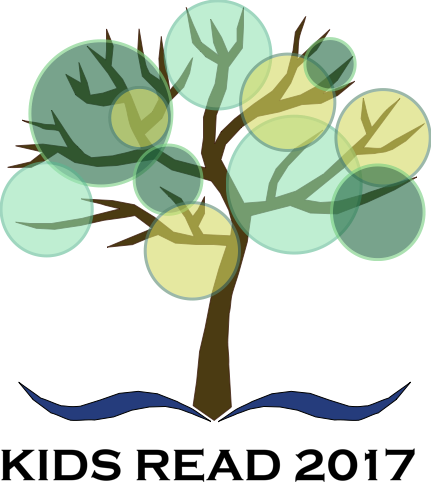 Question 6
Tale of Despereaux by Kate DiCamillo is a story in four parts, which follows the adventures of a brave mouse named Despereaux Tilling, a rat named Roscuro who loves the light, a slow-witted serving girl named Miggery Sow who has a secret wish, and a princess named Pea. What is Miggery Sow's secret wish?
Fuzzy Perspective
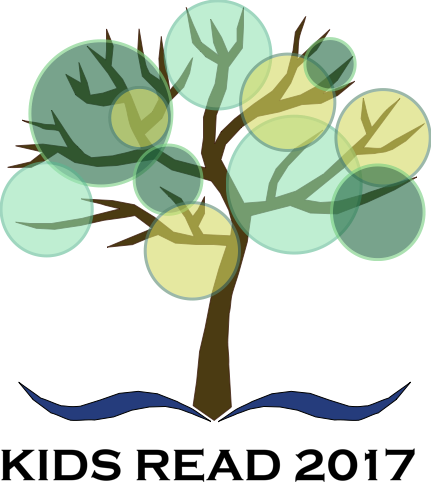 Question 7
In The World According to Humphrey by Betty G. Birney, what is at the end of each chapter?
Fuzzy Perspective
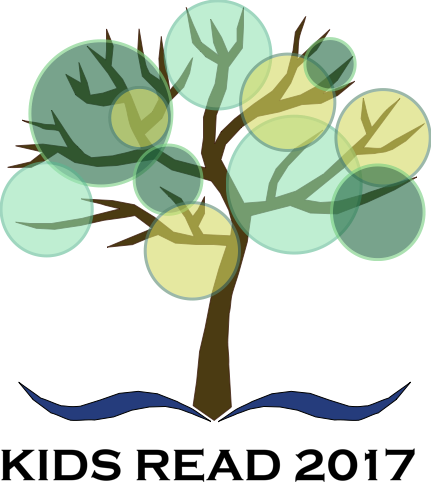 Question 8
In Emmy and the Incredibly Shrinking Rat, what happened the first time someone was bitten by Raston Rat?
Fuzzy Perspective
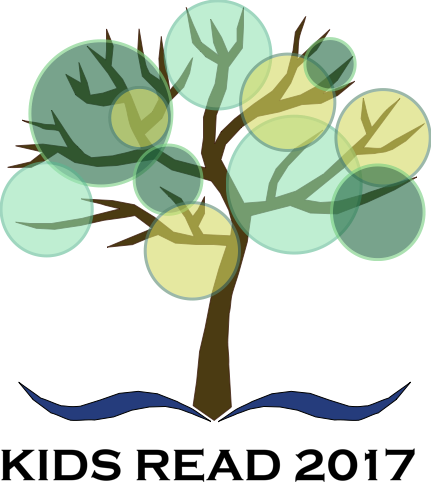 Question 9
In Runt by Marion Dane Bauer, Runt is the last and smallest of his litter, and while he longs to be big, strong and helpful like his siblings, it seems that he is always falling behind and causing problems.  Eventually, though, he is able to help his family and pack and is given a new name.  What is it?
Fuzzy Perspective
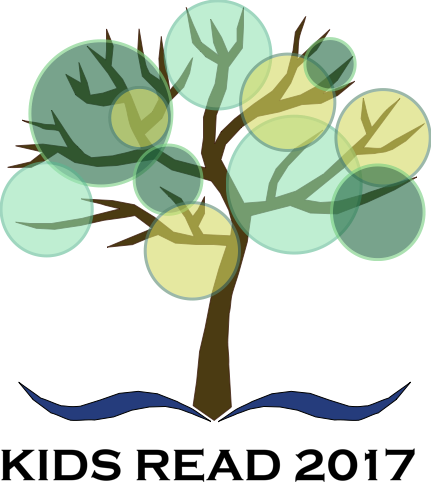 Question 10
In Warriors: Into the Wild, Rusty is a housecat. Some events lead him to join ThunderClan. As Rusty’s life changes, after a fight with Longtail, his name changes, too. What is his new name?
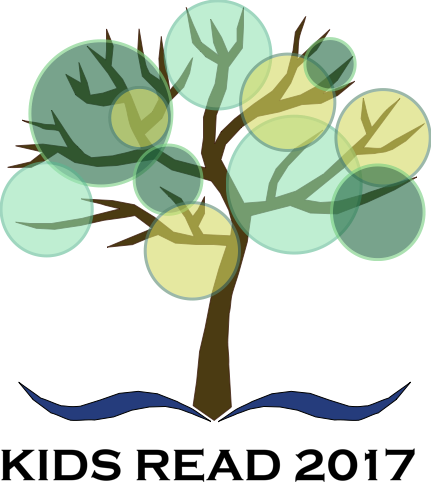 Audience question
Round 1
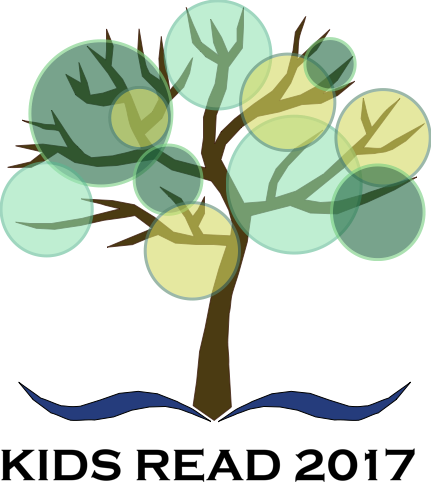 3. Against All Odds
Against All Odds
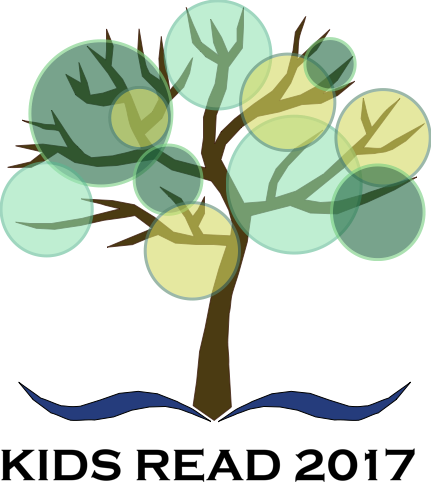 Question 1
What is the name of the main character who must survive a plane crash in S.A. Bodeen’s novel The Raft?
Against All Odds
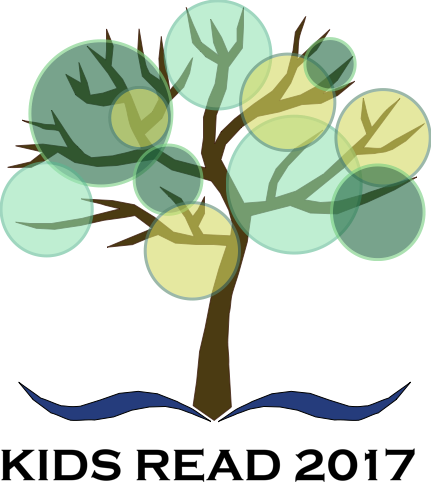 Question 2
The lives of two different Sudanese children from two different times intersect in this book by Linda Sue Park.
Against All Odds
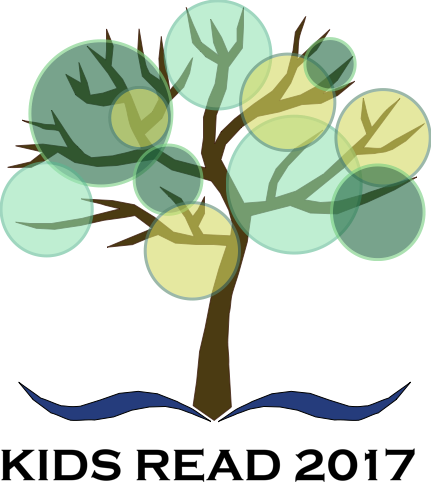 Question 3
In what country does Bamboo People by Mitali Perkins take place?
Against All Odds
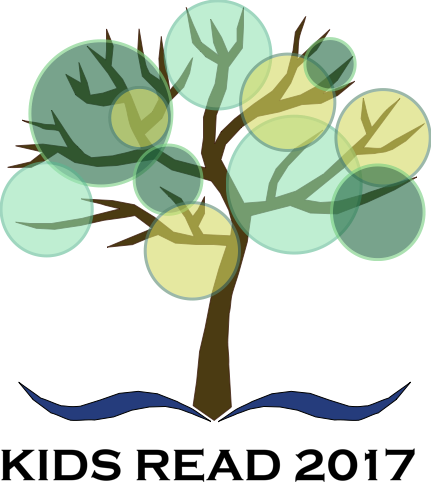 Question 4
Leilani, in the book Islands at the End of the World, needs to take medication regularly.  What for?
Against All Odds
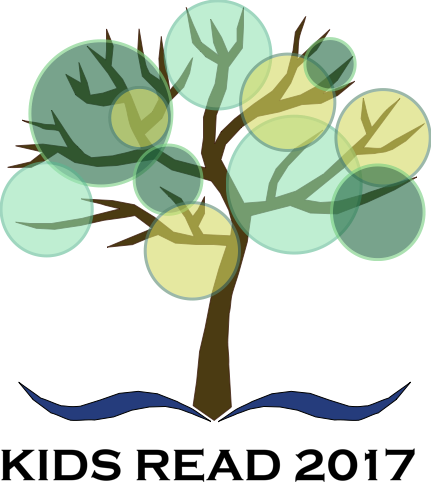 Question 5
In The Cay by Theodore Taylor, the ship Philip was on sank.  Why did it sink?
Against All Odds
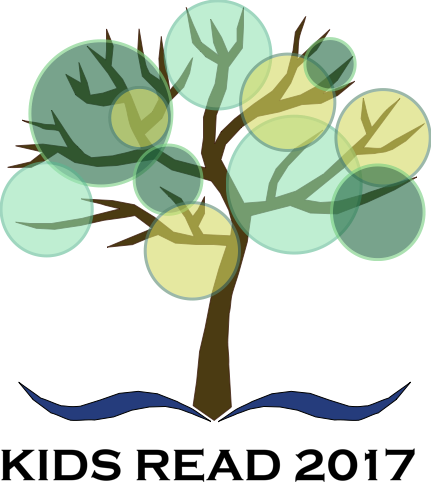 Question 6
In what book, written by Gary Paulsen, is a boy attacked by mosquitoes, a porcupine, and a moose?
Against All Odds
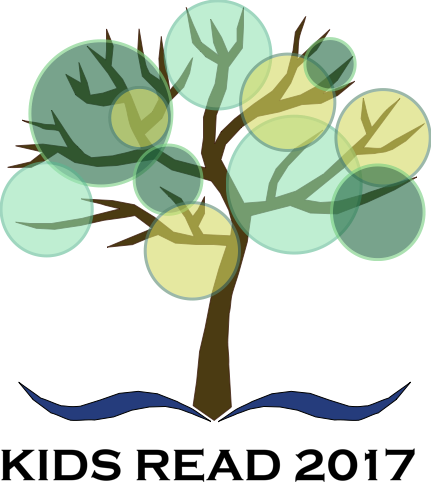 Question 7
In My Side of the Mountain by Jean Craighead George, a boy adopts a hawk. What name does he give it?
Against All Odds
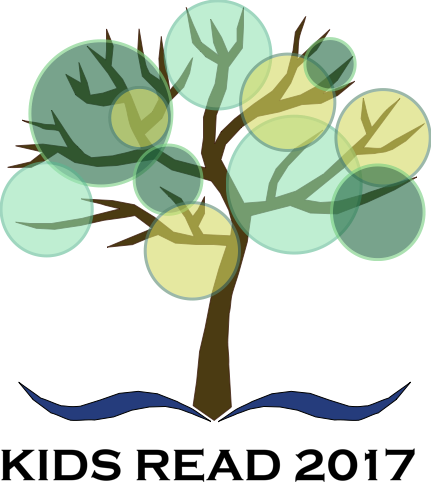 Question 8
In Lost in the River of Grass by Ginny Rorby, Sarah gets lost in the Everglades. Why was she there to begin with?
Against All Odds
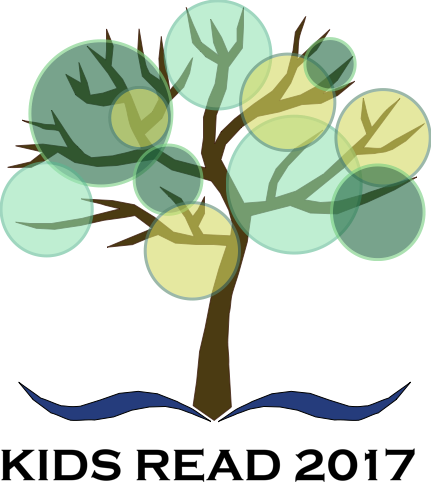 Question 9
In the book Peak by Roland Smith, in what country is Peak Marcello’s father’s adventure travel company, Peak Experience, based?
Against All Odds
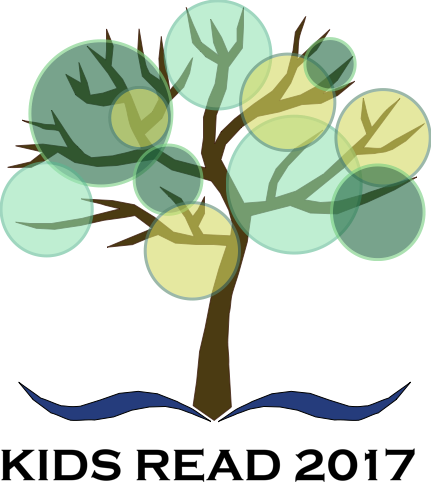 Question 10
Name the book in this category that is based on a real, historic event.
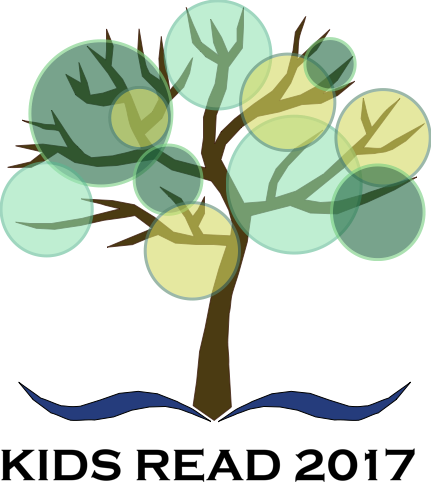 Audience question
BREAK
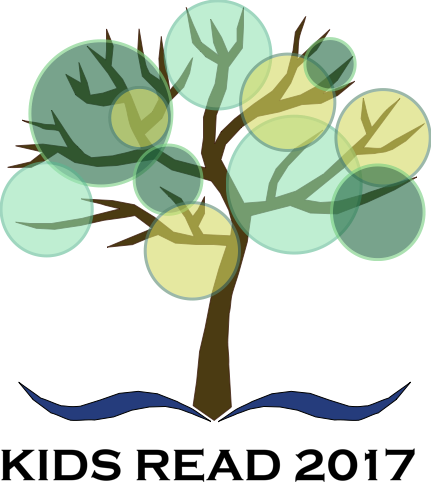 Round 2
4. Whodunnit?

5. Books 2 Movies

6. Made of Metal

7. Alternative Storytelling
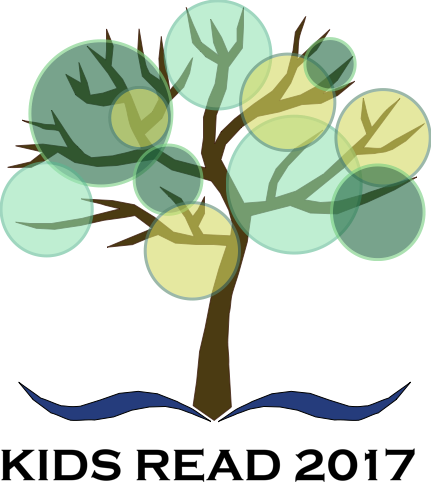 Round 2
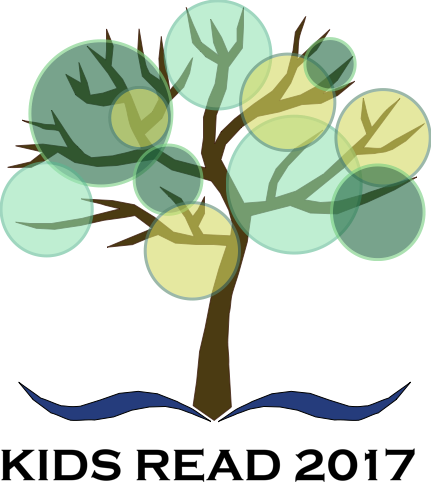 4. Whodunnit?
Whodunnit?
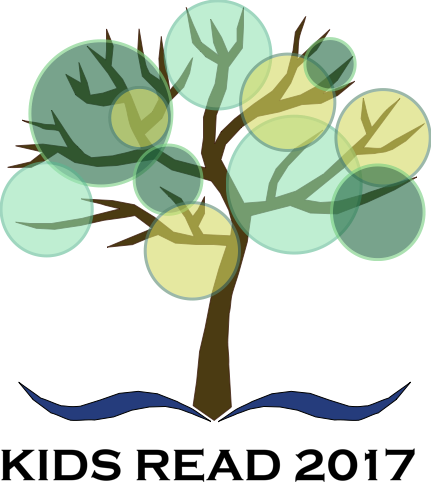 Question 1
In Chasing Vermeer by Blue Balliett, what objects does Calder frequently use in order to solve problems?
Whodunnit?
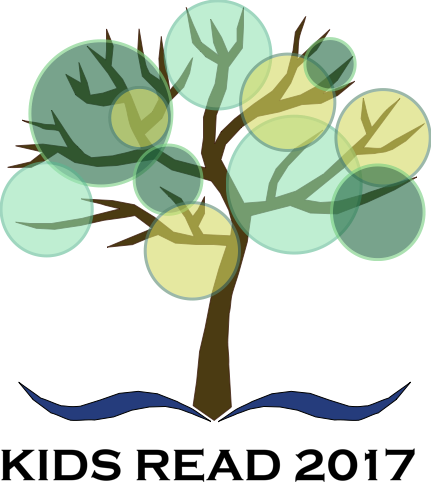 Question 2
What is the name of the detention center where Stanley Yelnats is sent in the novel Holes by Louis Sachar?
Whodunnit?
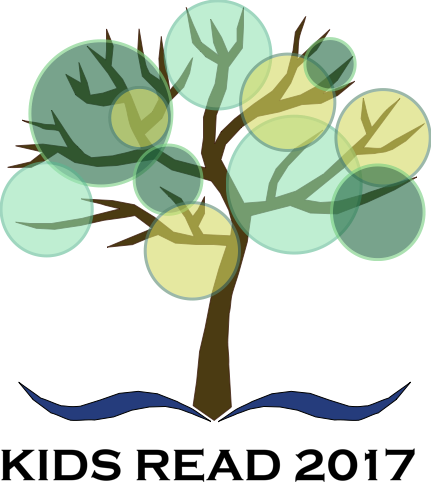 Question 3
In which novel must Jamie and Benjamin uncover the secrets of the book: The Pharmacopoeia?
Whodunnit?
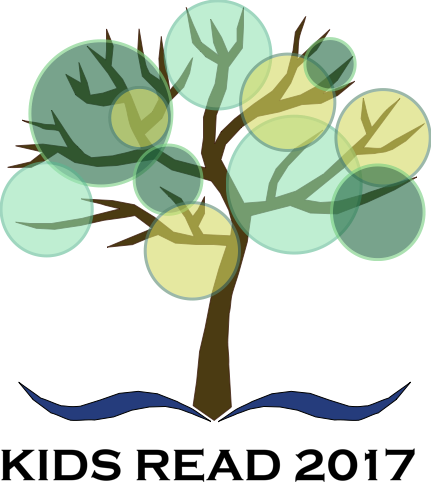 Question 4
Who is the author of the mystery novel Who Could it be at This Hour?
Whodunnit?
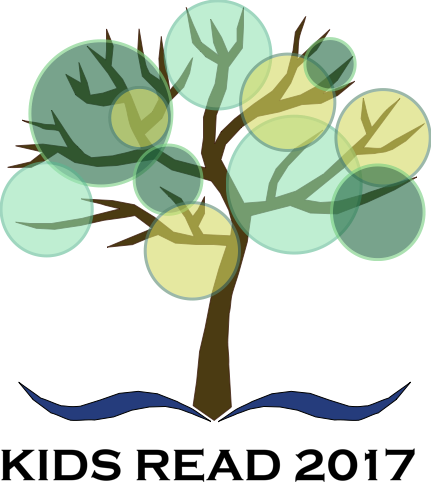 Question 5
In I’d Tell You I Love You, But Then I’d Have to Kill You by Ally Carter, what subject does Cammie’s new teacher, Mr. Solomon, teach?
Whodunnit?
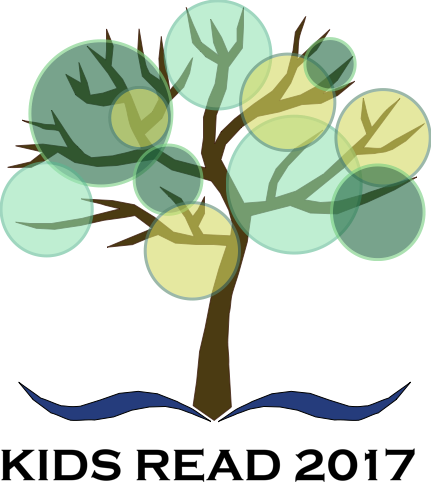 Question 6
To which time period do Sera, Dak, and Riq travel in Behind Enemy Lines, written by Jennifer A. Nielsen?
Whodunnit?
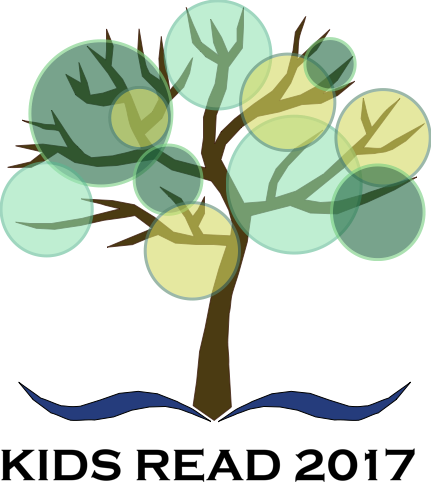 Question 7
Which sport does Lord Hellbore admit he doesn't play, in SilverFin by Charlie Higson?
Whodunnit?
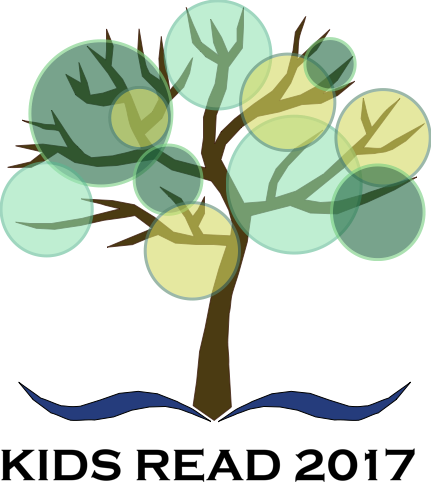 Question 8
What was Sam Westing's favorite chess strategy in The Westing Game by Ellen Raskin?
Whodunnit?
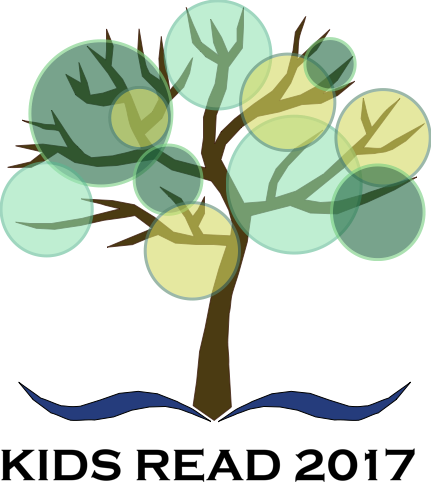 Question 9
In Three Times Lucky by Shiela Turnage, who kidnaps Miss Lana and the Colonel?
Whodunnit?
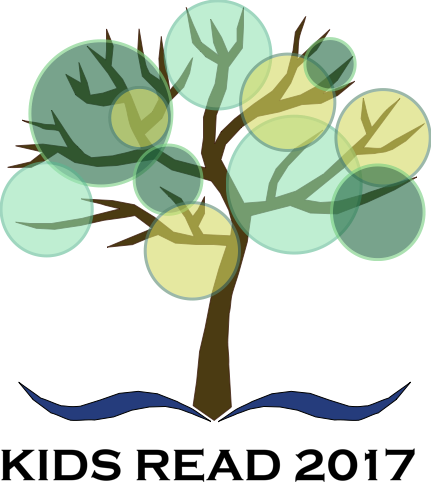 Question 10
In which novel by Trenton Lee Stewart, are four children sent to investigate the Learning Institute for the Very Enlightened?
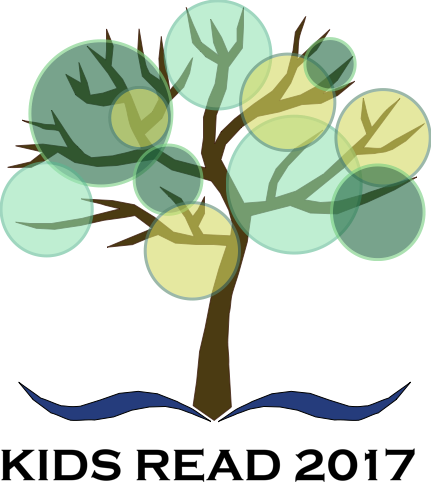 Audience question
Round 2
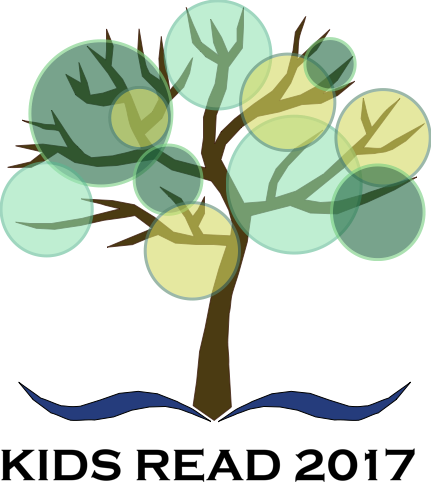 5. Books 2 Movies
Books 2 Movies – clip 1
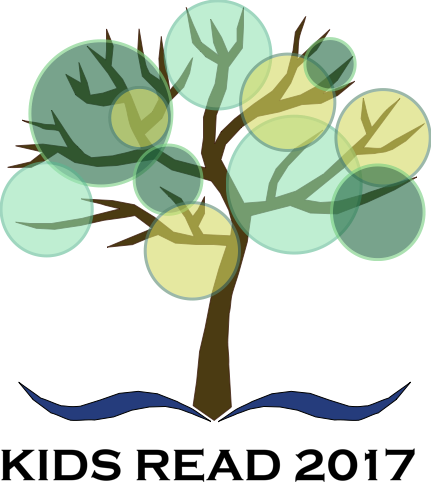 [Speaker Notes: James and the Giant Peach]
Books 2 Movies
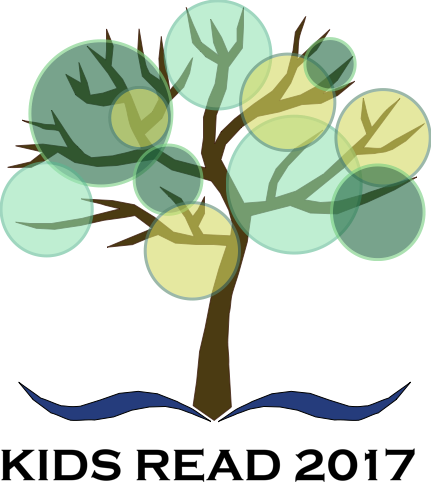 Question 1
What is the boy’s name? (2 pts)

Name the author of the book the movie is based on. (2 pts)
Books 2 Movies – clip 2
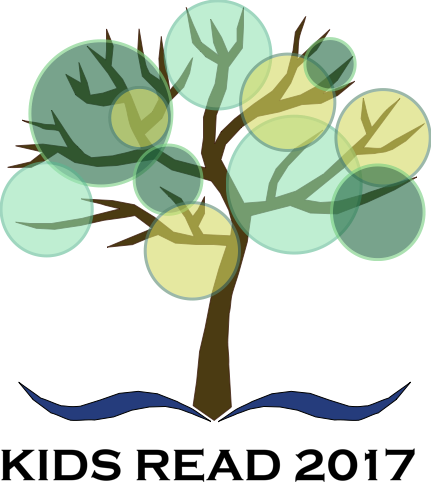 [Speaker Notes: Alice in Wonderland]
Books 2 Movies
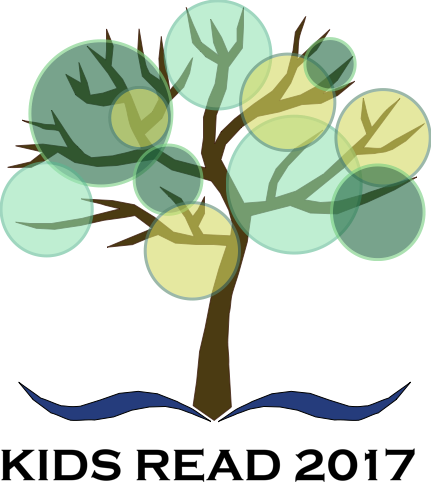 Question 2
In the book, who is being accused of stealing the Queen’s tarts?
Books 2 Movies – clip 3
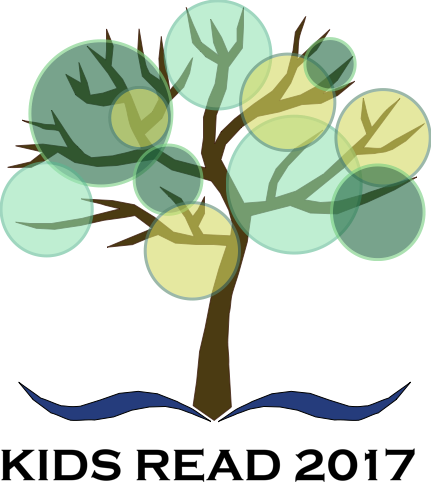 [Speaker Notes: Flipped]
Books 2 Movies
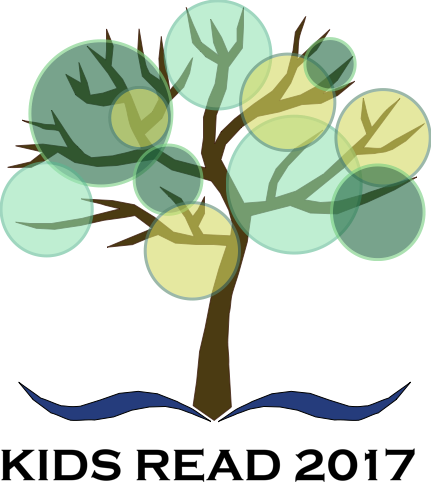 Question 3
Name the title of the book the movie is based on.
Books 2 Movies – clip 4
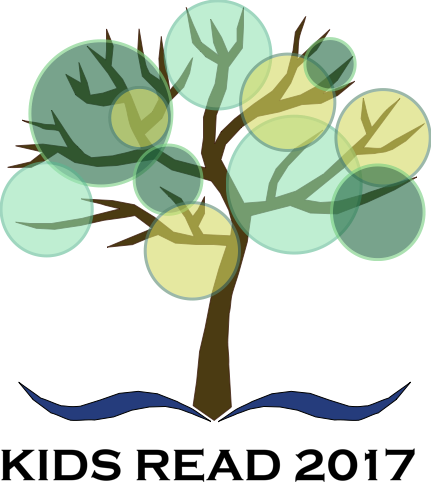 [Speaker Notes: Polar Express]
Books 2 Movies
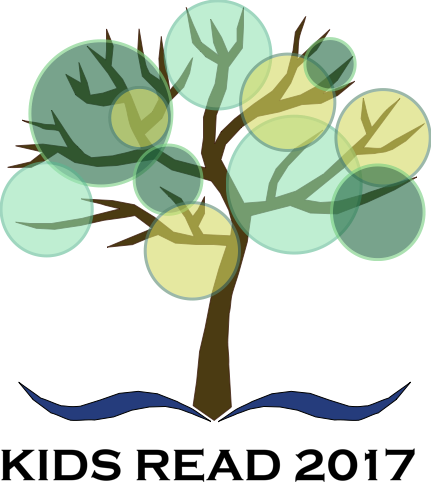 Question 4 
Where is the train heading to? (2 pts)

Name the title of the book the movie is based on. (2 pts)
Books 2 Movies – clip 5
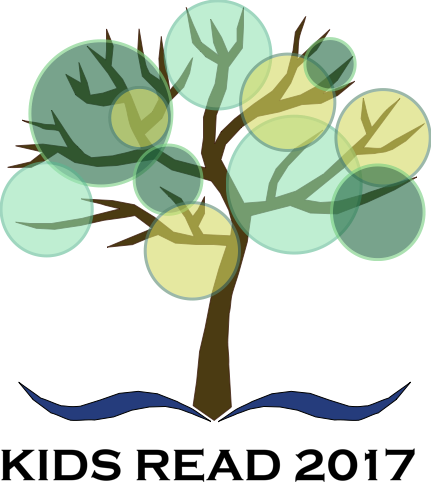 [Speaker Notes: Guardians of Ga’Hoole]
Books 2 Movies
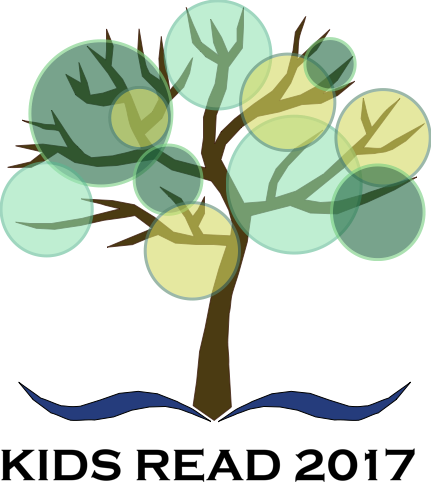 Question 5
Name the series the movie is based on.
Books 2 Movies – clip 6
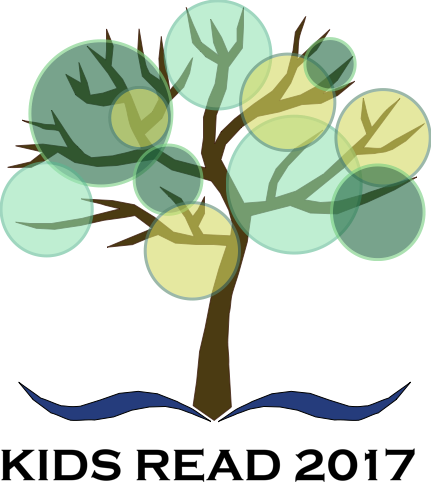 [Speaker Notes: City of Ember]
Books 2 Movies
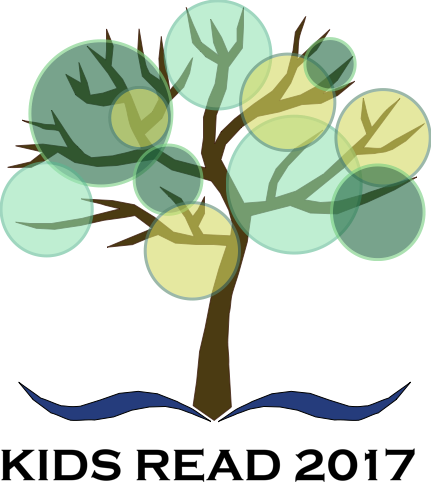 Question 6 
Name the title of the book the movie is based on. (2 pts)

What is the name of the older girl? (2 pts)
Books 2 Movies - clip 7
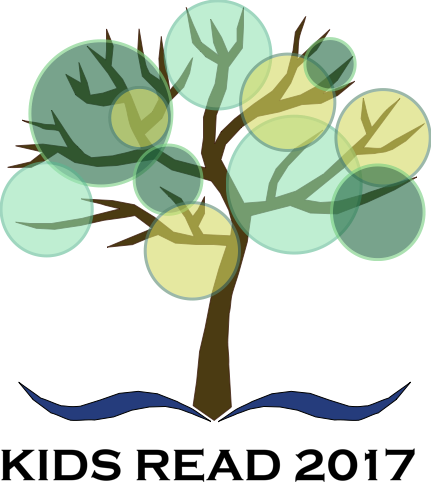 [Speaker Notes: If I stay]
Books 2 Movies
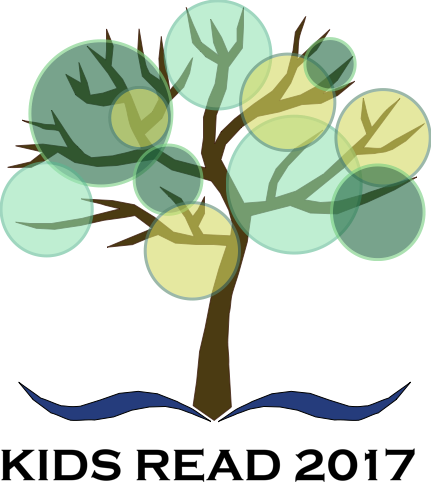 Question 7 
Name the young lady who plays cello in the movie. (2 pts)

Name the title of the book the movie is based on? (2 pts)
Books 2 Movies – clip 8
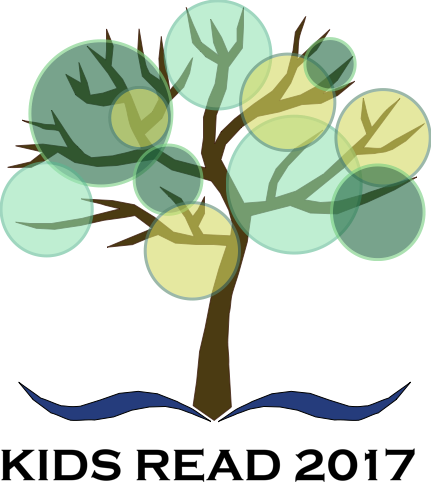 [Speaker Notes: Fantastic Mr. Fox]
Books 2 Movies
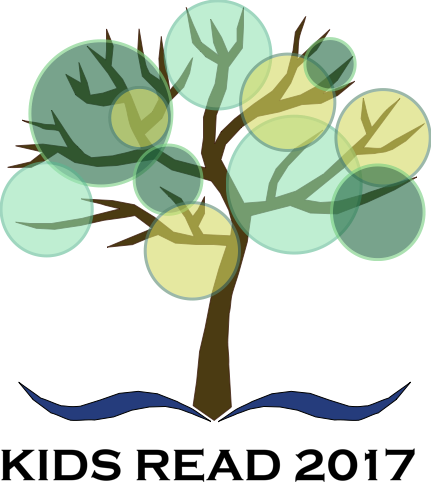 Question 8
Name the title of the book the movie is based on.
Books 2 Movies – clip 9
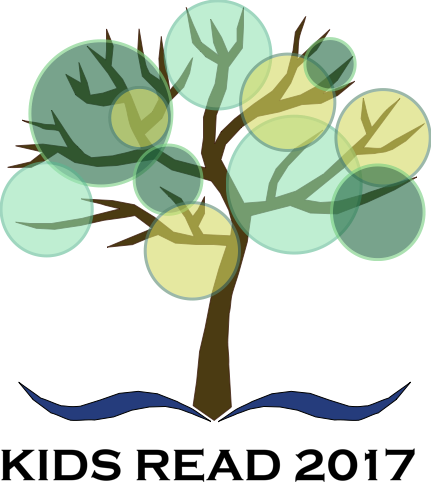 [Speaker Notes: Mathilda]
Books 2 Movies
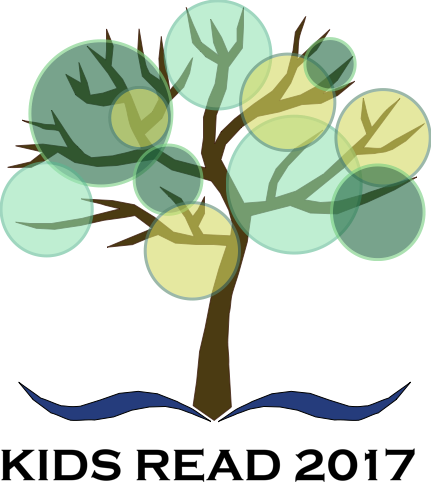 Question 9 
What is the teacher’s name? (2 pts)

What is the name of the young girl with a red ribbon on her head? (2 pts)
Books 2 Movies – clip 10
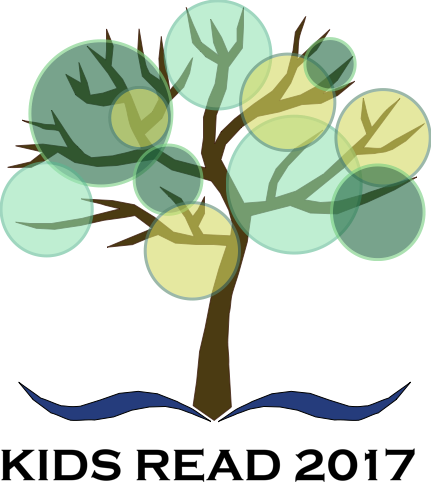 Clip 10
[Speaker Notes: Where the wild things are]
Books 2 Movies
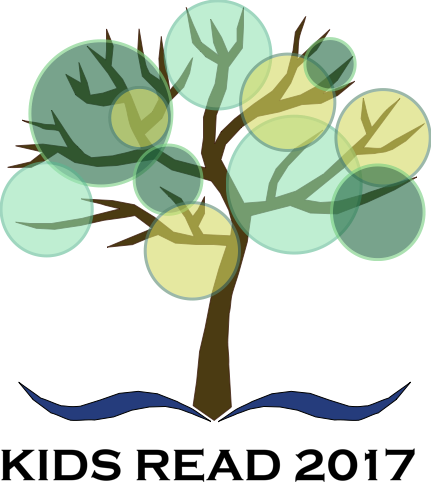 Question 10
Name the title of the book the movie is based on.
Books 2 Movies – audience question
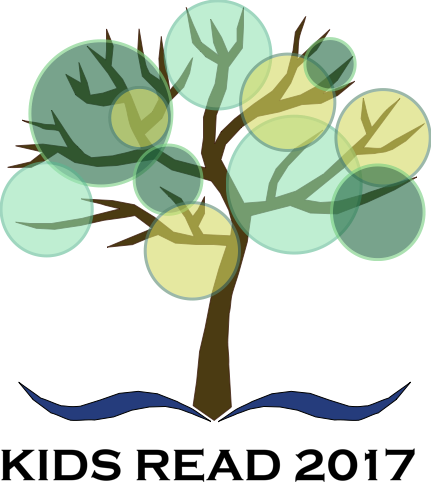 [Speaker Notes: Because of Winn-Dixie]
Books 2 Movies – audience question
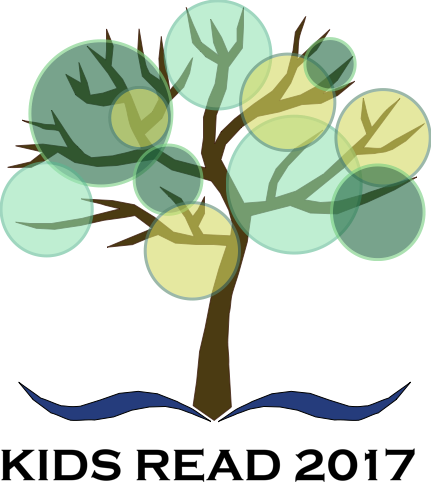 Name the title of the book the movie is based on.

Who is the author of the book?
Books 2 Movies – audience question
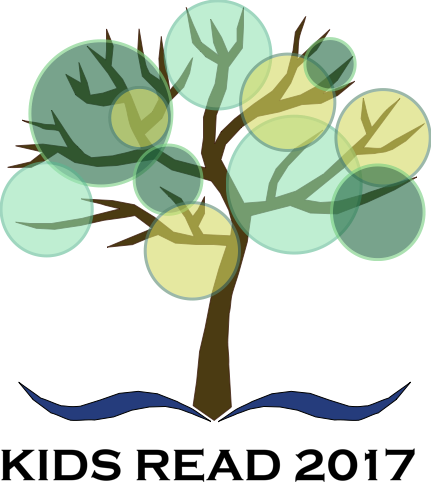 [Speaker Notes: Shiloh]
Books 2 Movies – audience question
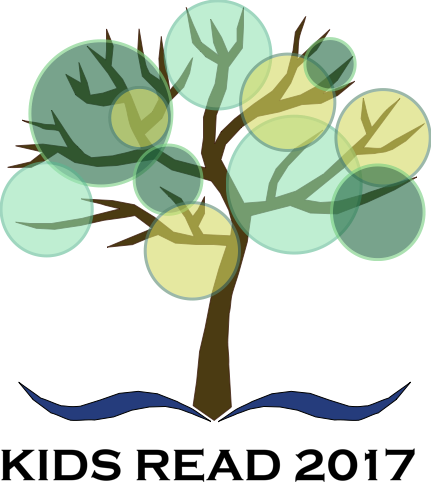 Name the title of the book the movie is based on
[Speaker Notes: Where the wild things are]
Round 2
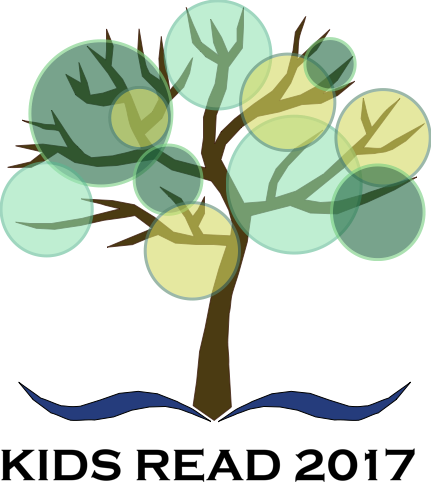 6. Made of Metal
Made of Metal
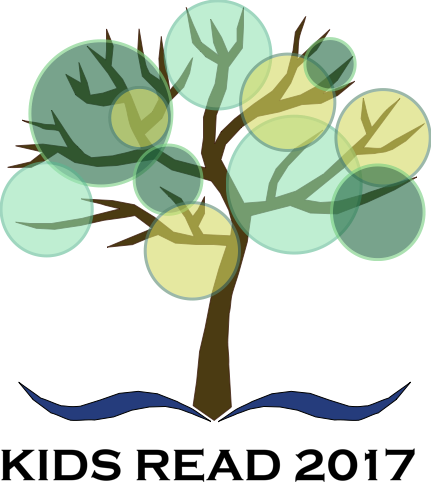 Question 1
In the novel Aftershock written by Mark Walden, where does The Hunt take place?
Made of Metal
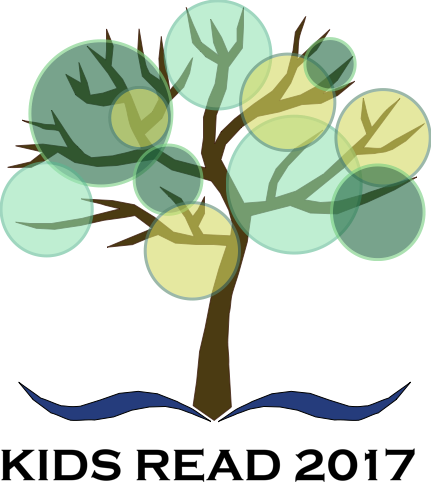 Question 2
Name the human-alien hybrid created by UniCorp, who can’t speak but can read Rosalinda’s mind by touch in Anna Sheehan’s book, A Long, Long Sleep
Made of Metal
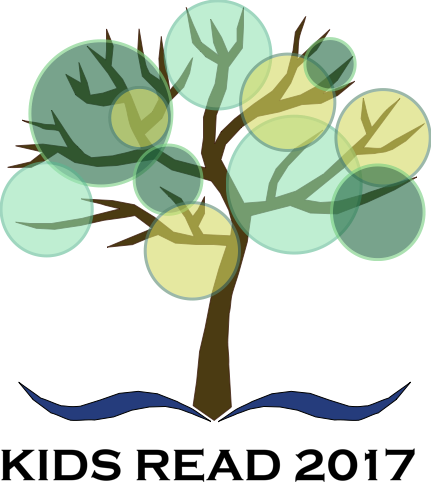 Question 3
What peaceful territory does Bobby discover in the novel The Reality Bug, written by D. J. MacHale?
Made of Metal
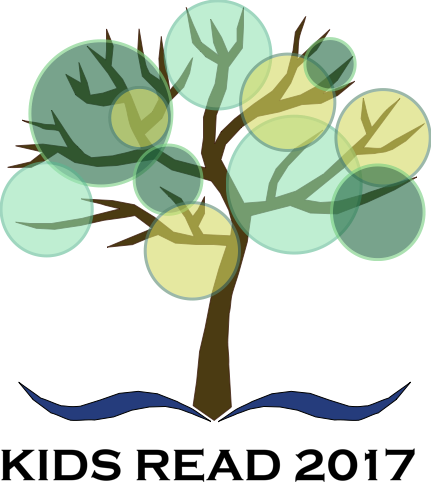 Question 4
Trapped in a virtual reality game, Giannine must find treasure, solve riddles, defeat a dragon, and face other challenges in order to survive in the game and in real life. In which game did Giannie get trapped?
Made of Metal
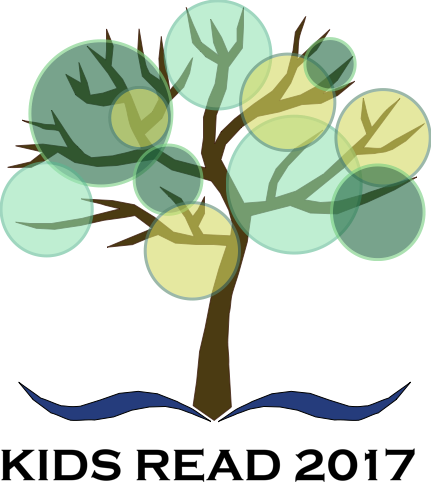 Question 5
In the novel Only You Can Save Mankind by Terry Pratchett, who gives Johnny the video game?
Made of Metal
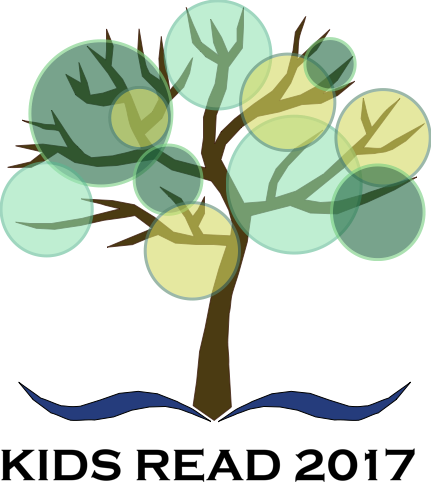 Question 6
Bunker 10 depicts the last 24 hours of seven genius children confined in a high-security military installation along with 185 adults before the military base exploded. Among the adults, there is a woman who code-named herself Madrid. What’s Madrid’s real identity?
Made of Metal
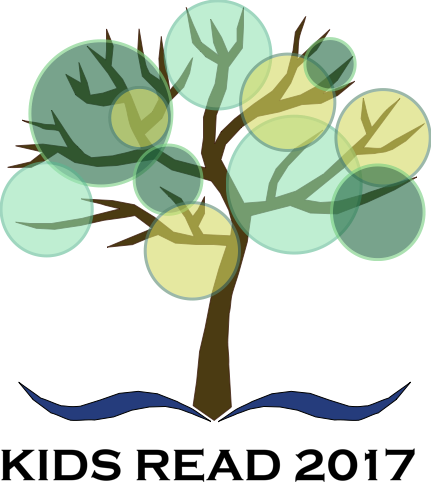 Question 7
The novel Cinder is based on the classic fairy tale Cinderella. Where is the novel Cinder set?
Made of Metal
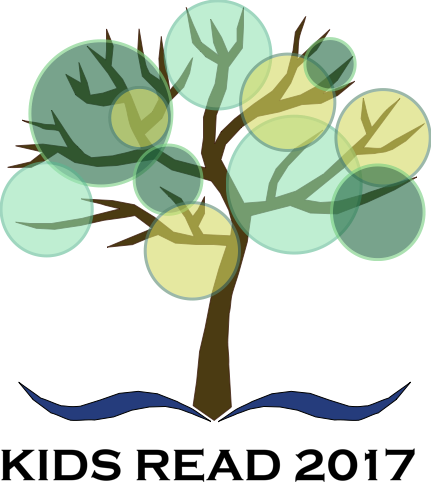 Question 8
In 2051, the robot soldiers took over the world and enslaved mankind. The free humans scattered through the wilderness in Freeposts, where they live off the land, communicate via pigeon and try to avoid bot raiding parties. What are the areas under strict robot control called in Revolution 19, by Gregg Rosenblum?
Made of Metal
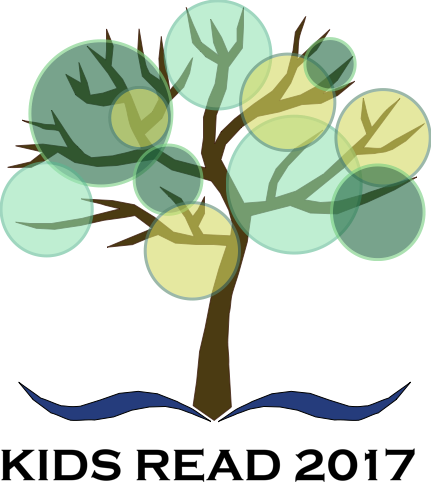 Question 9
In the novel Illuminae by Amie Kaufman & Jay Kristoff, who is Kady Grant’s boyfriend?
Made of Metal
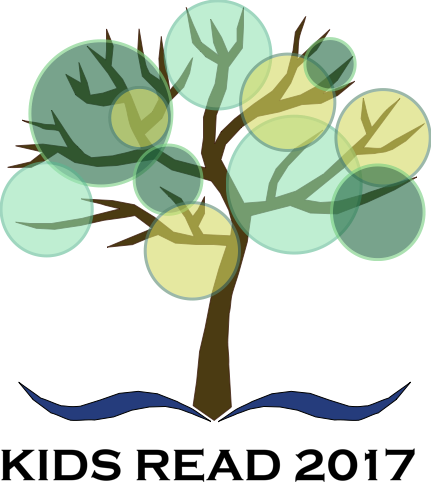 Question 10
Sammy is less than thrilled when his inventor mom insists he bring her newest invention to school: one that thinks it’s Sammy’s brother, but is actually nerdier than Sammy. What is the robot’s name in House of Robots by James Patterson?
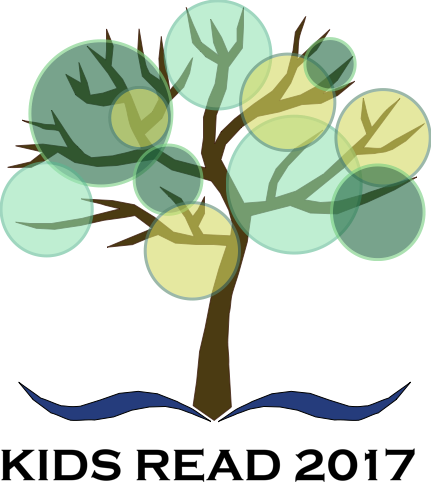 Audience question
Round 2
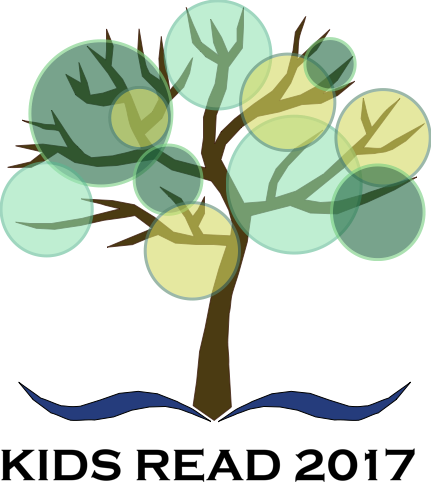 7. Alternative Storytelling
Alternative Storytelling
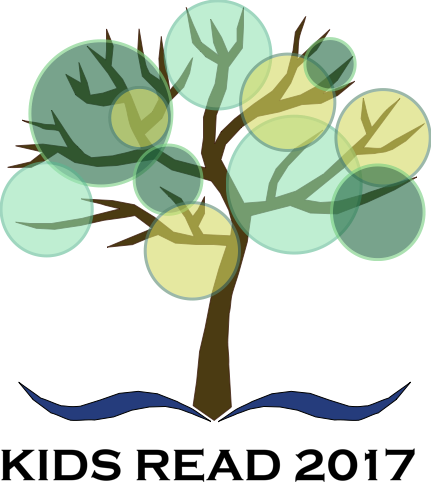 Question 1
In Jacqueline Woodson's award-winning Brown Girl Dreaming, what city does the author refer to when she describes, "the city of dreams and lights"?
Alternative Storytelling
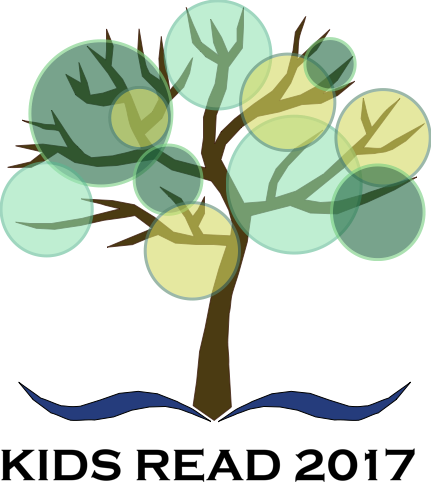 Question 2
Jen Bryant’s novel, Pieces of Georgia, falls into the Alternative Story-Telling category because it is written as a series of diary entries in which Georgia shares her experiences, thoughts, and feelings with which person?
Alternative Storytelling
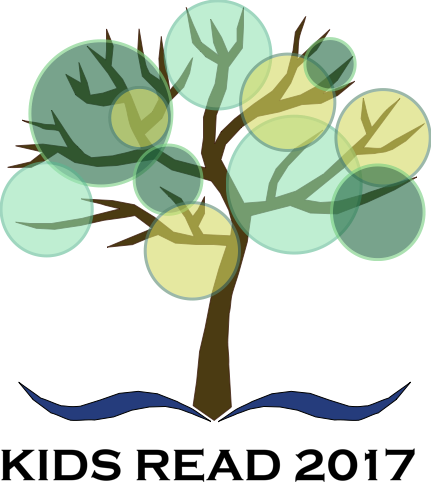 Question 3
In the Dork Diaries series, written by Rachel Renée Russell, what is Nikki's father’s profession?
Alternative Storytelling
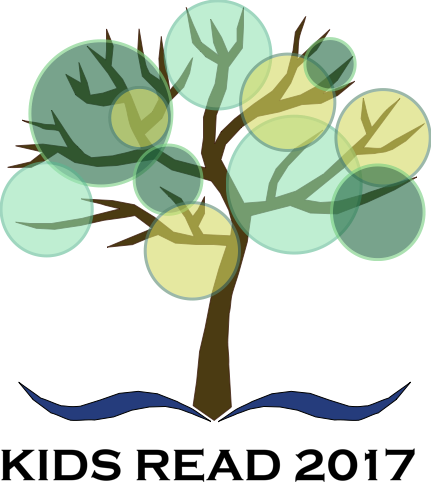 Question 4
In the book Shark Girl, Jane befriends a boy who also suffered the loss of a limb. What was his name and which limb did he lose?
Alternative Storytelling
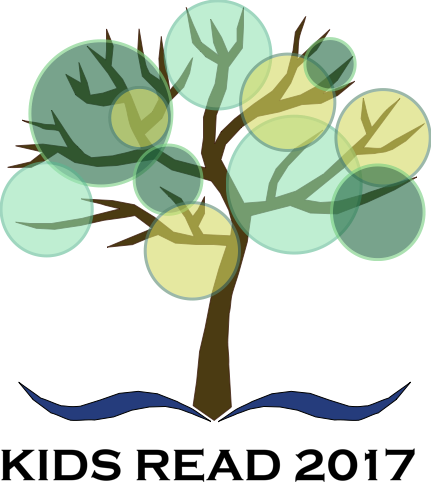 Question 5
In this book Ha and her family leave Vietnam because of war. What is the name of the book?
Alternative Storytelling
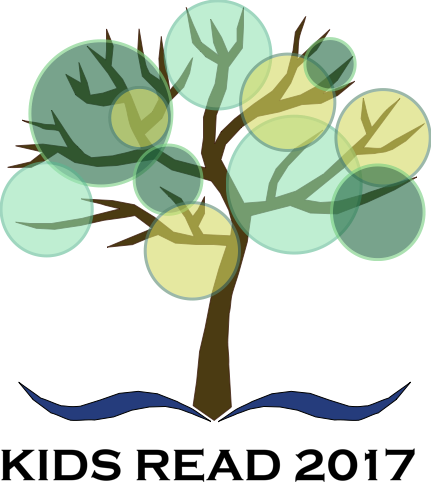 Question 6
In the book Red Butterfly, in which Chinese city do Kara and her adopted American mother live?
Alternative Storytelling
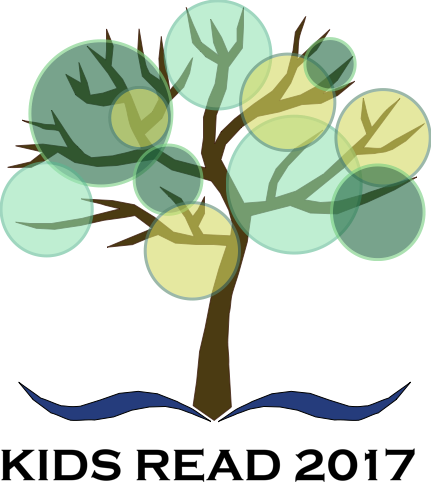 Question 7
In Katherine Applegate’s Home of the Brave, which war-torn region did Kek originate from before he resettled in Minnesota, USA?
Alternative Storytelling
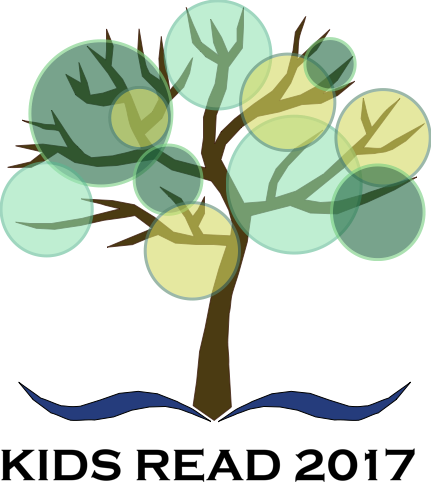 Question 8
In this book, written by Sharon Creech, Jack writes poems about Sky. What is the name of the book?
Alternative Storytelling
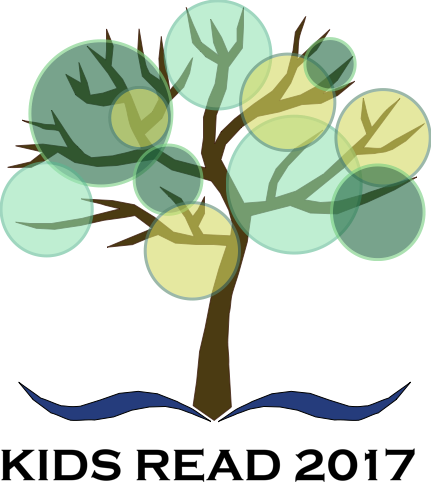 Question 9
In The Crossover by Kwame Alexander, what is the nickname of Jordan’s girlfriend?
Alternative Storytelling
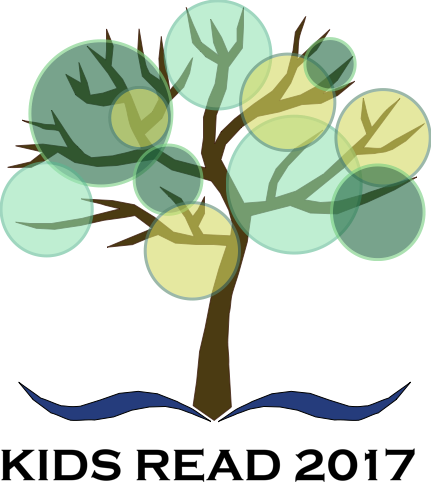 Question 10
What makes twin sisters Tippi and Grace in One by Sarah Crossan, different from most other siblings?
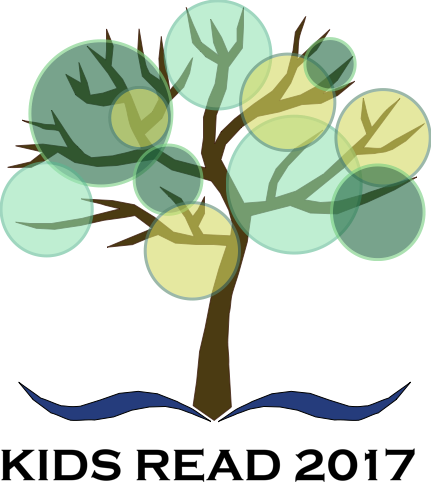 Audience question
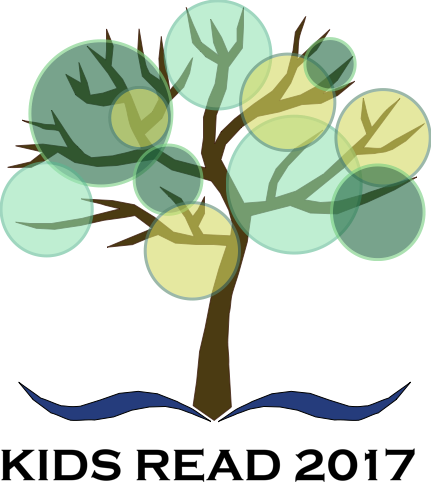 Classics reenacted
Part I
Lunch
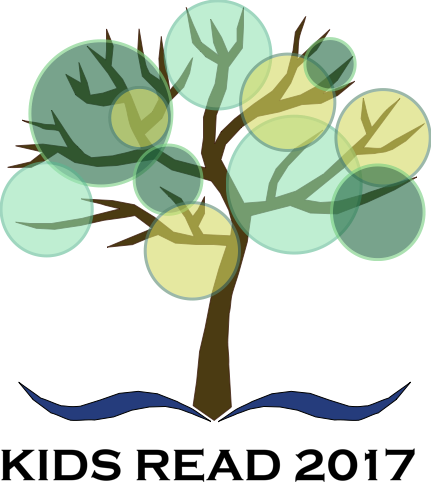 Round 3
8. I Funny

9. It’s the End of the World

10. Panda Power
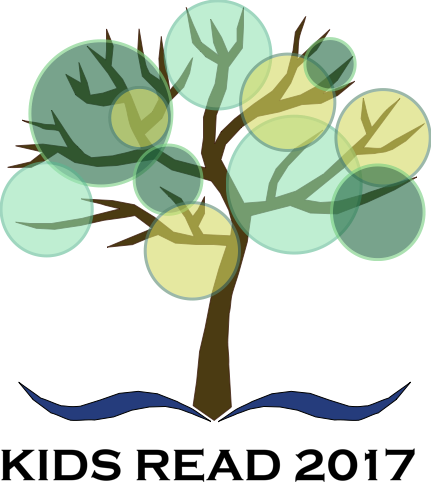 Round 3
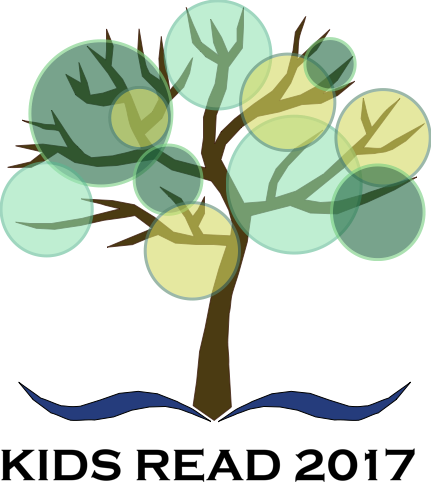 8. I Funny
I Funny
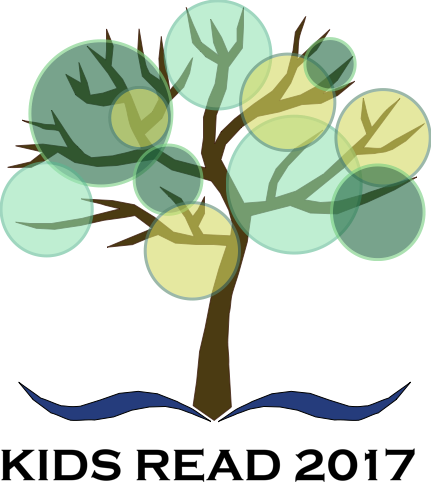 Question 1
In the 14 Fibs of Gregory K by Greg Pincus, what is the subject that Gregory dislikes the most, but all his family members excel at?
I Funny
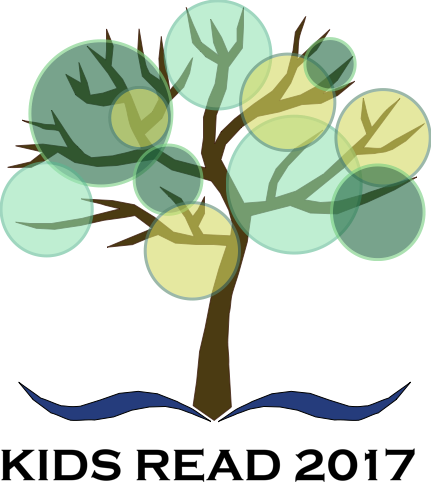 Question 2
In Rachel Vail’s novel told from the perspective of twin siblings, what is the name of the imaginary rock band that Meg says her brother is in that is also the title of the book?
I Funny
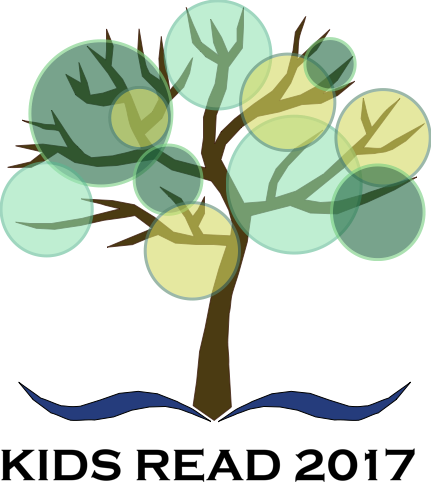 Question 3
When master prankster Miles Murphy moves to sleepy Yawnee Valley, he challenges the local, mystery prankster in an epic battle of tricks, but soon the two join forces to pull off the biggest prank ever seen. Name the mystery prankster.
I Funny
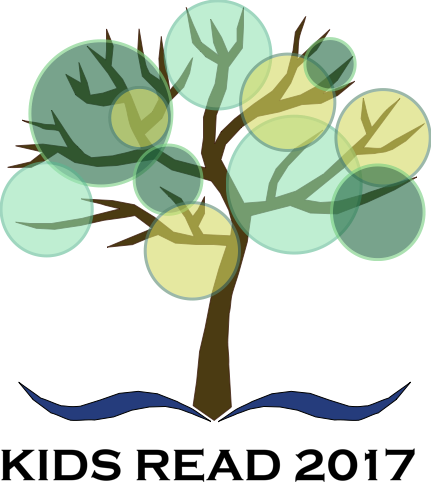 Question 4
In M.T. Anderson’s 4th Pals in Peril book, Agent Q or The Smell of Danger!, who accompanies Lily, Katie and Jasper on their journey?
I Funny
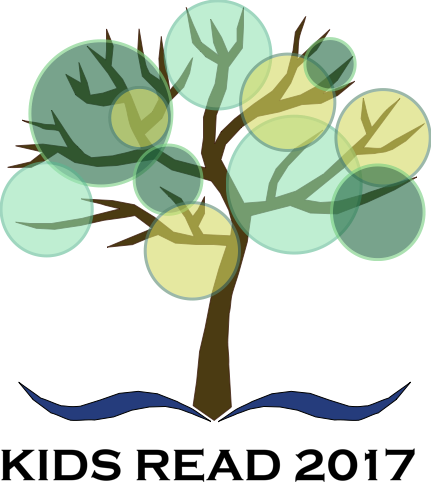 Question 5
In Fourteenth Goldfish, by Jennifer Holm, from what substance did Melvin discover the miraculous compound that might lead him to win a Noble Prize?
I Funny
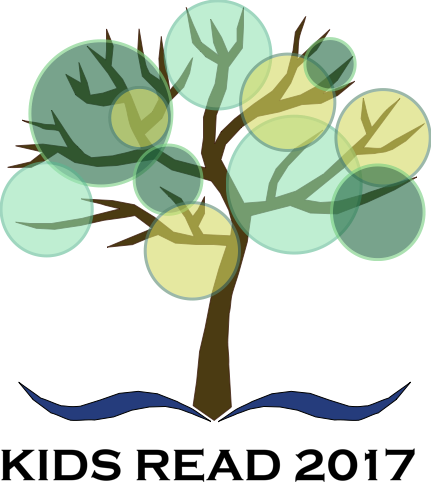 Question 6
In Jeff Mack’s, Clueless McGee, what musical instrument is stuffed with mac and cheese?
I Funny
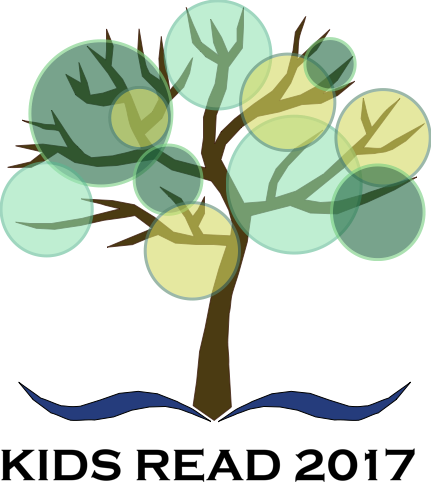 Question 7
In Andy Griffith’s hilarious 13-Storey Treehouse, there is a machine that shoots these tasty treats should one get hungry. What are they?
I Funny
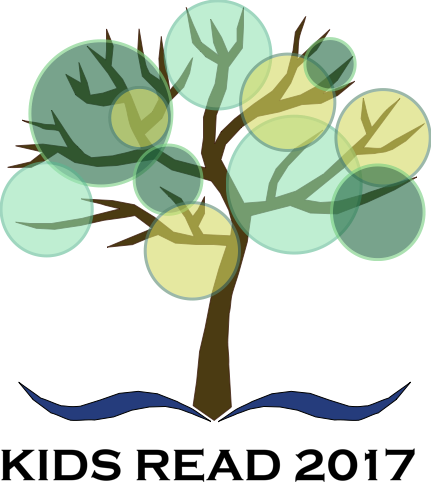 Question 8
Name the teacher in Captain Underpants and the sensational saga of Sir Stinks-A-Lot who gains superpowers, speaks in a British accent, and turns students into slaves after eating a chunk of radioactive meteorite.
I Funny
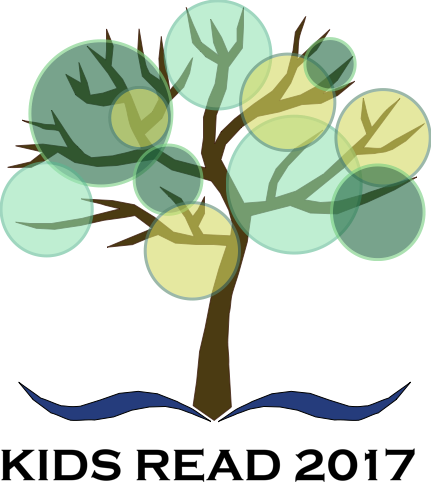 Question 9
In Gary Paulsen’s hilarious book, Vote, the main character Kevin decides to do something to impress his girlfriend Tina. What does he do?
I Funny
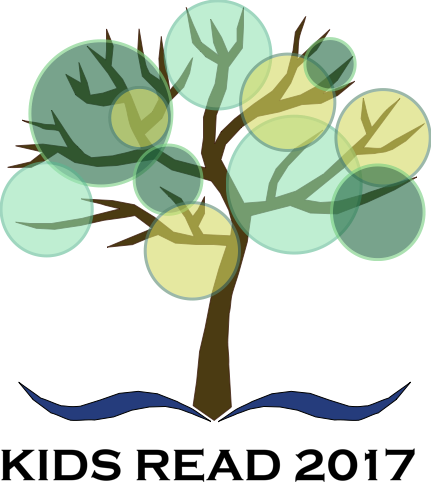 Question 10
In the novel written by Dav Pilkey, this boy is an avid non-reader and will do almost anything to get out of reading his school assignments. He and his friend Timmy have had an arrangement:  he buys treats for Timmy from the school cafeteria, and Timmy reads his books and tells him what they are about. What is the main character’s name?
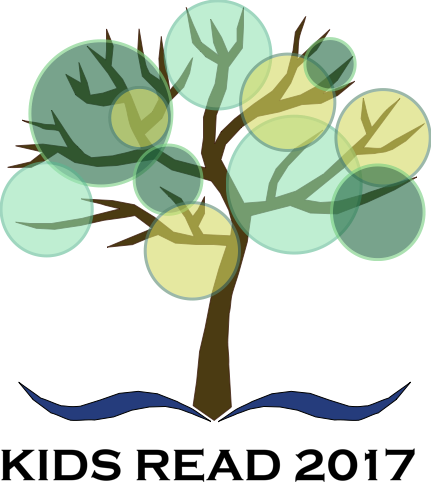 Audience question
Round 3
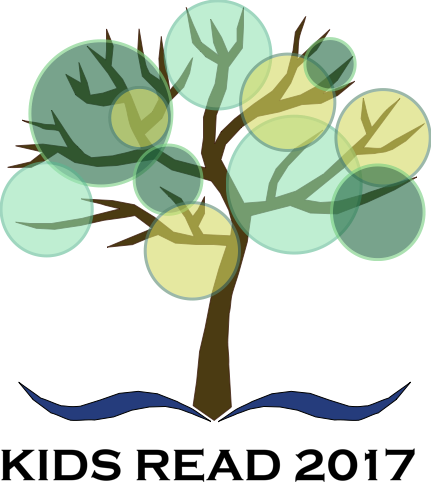 9. It’s the End of the World
It’s the End of the World
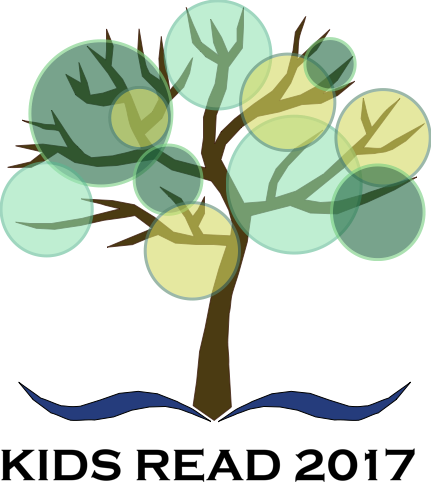 Question 1
In The Hunger Games by Suzanne Collins, what is the industry that characterizes District 12?
It’s the End of the World
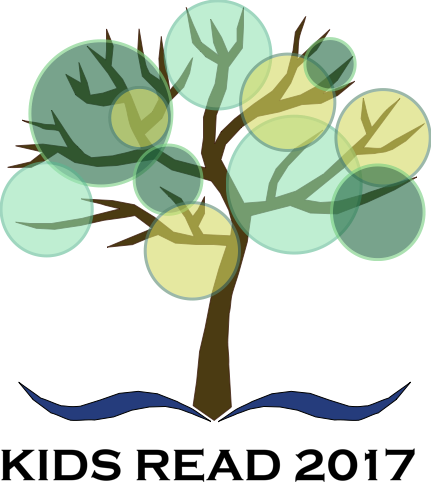 Question 2
In this book by Dianne Salerni, characters identify each other by means of tattoos and decorative daggers.  One character uses her sense of smell. What is the name of the book?
It’s the End of the World
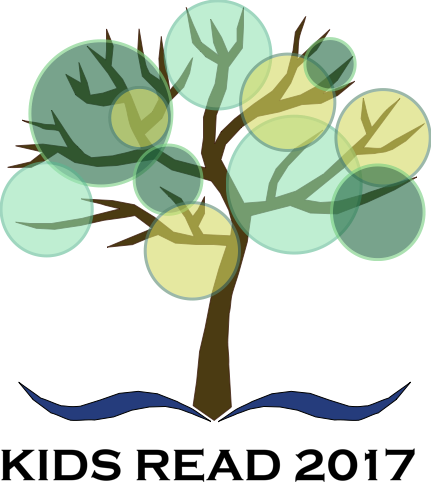 Question 3
In the book Divergent by Veronica Roth, which faction must always wear the color blue?
It’s the End of the World
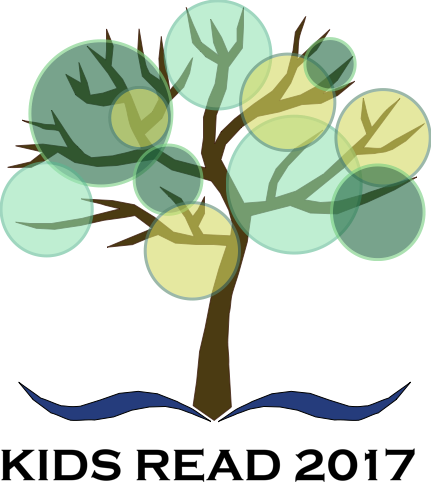 Question 4
What animals kill Lynn’s mother in Mindy McGinnis’s Not a Drop to Drink?
It’s the End of the World
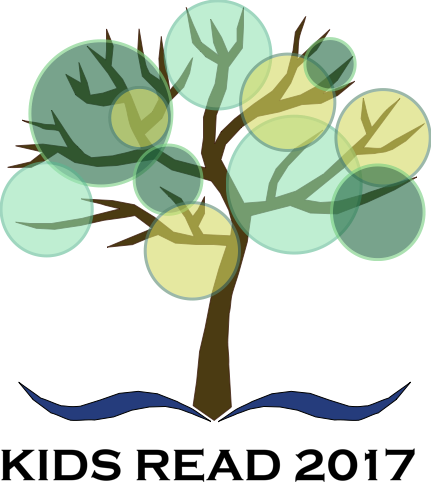 Question 5
In what book does a character use a “hoverboard” as a means of transportation to reach “The Smoke”?
It’s the End of the World
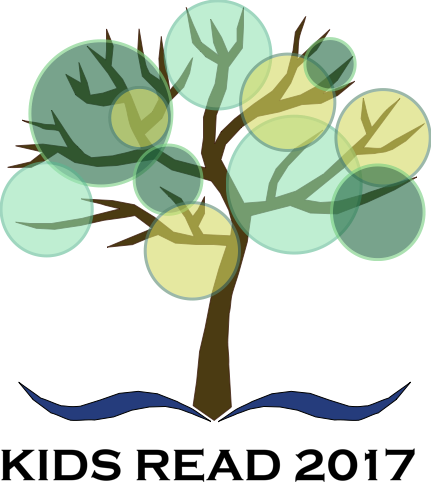 Question 6
In The House of the Scorpion by Nancy Farmer, what is almost all food made of in the harvesting area in San Luis?
It’s the End of the World
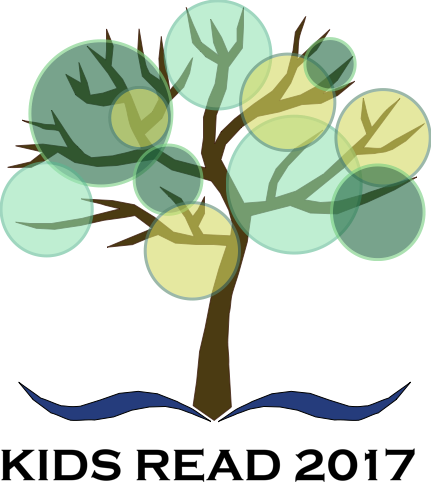 Question 7
Name two books in this category where people are assigned their life’s work at the age of 12.
It’s the End of the World
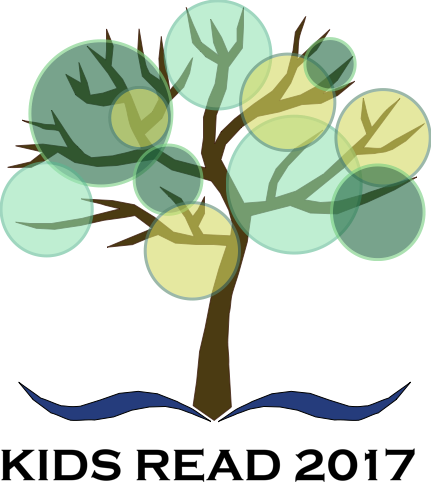 Question 8
In Marie Lu’s Legend, how did Metias give his sister June clues in his journal so she could find the secret website www.followmejunebug.com?
It’s the End of the World
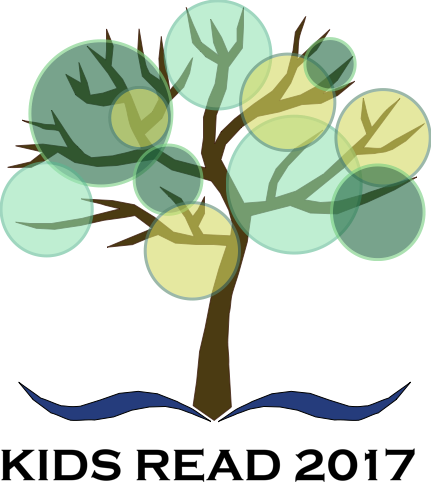 Question 9
What is the last clue word spelled out by the shifting walls of the Maze, in The Maze Runner by James Dashner?
It’s the End of the World
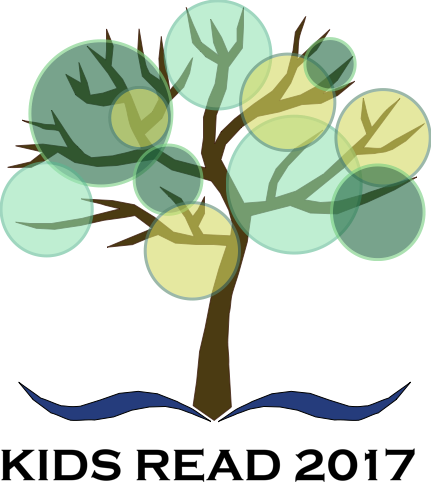 Question 10
In a book by Scott R. Welvaert, when Sam starts a new school, he makes friends with some football players who share his love of video games. They start by playing a game called “Warpath,” but soon they begin to play a bootleg, illegal, and terrifying game.  What is it called?
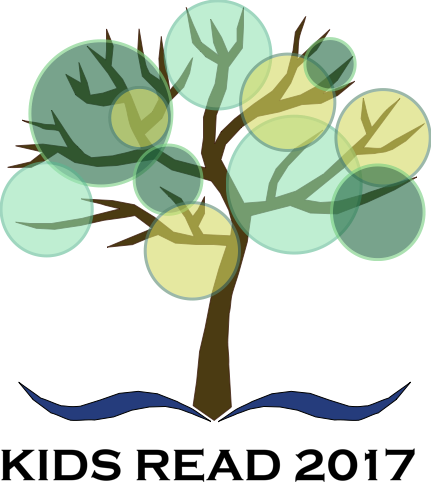 Audience question
Round 3
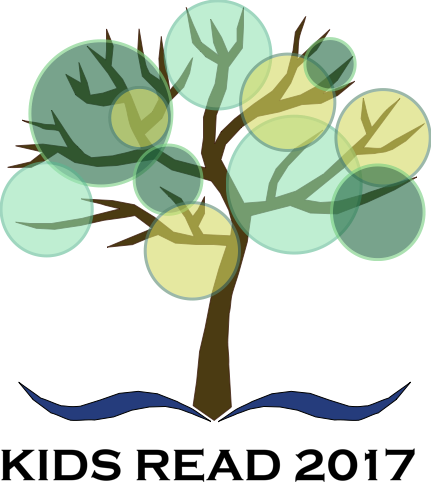 10. Panda Power
Panda Power
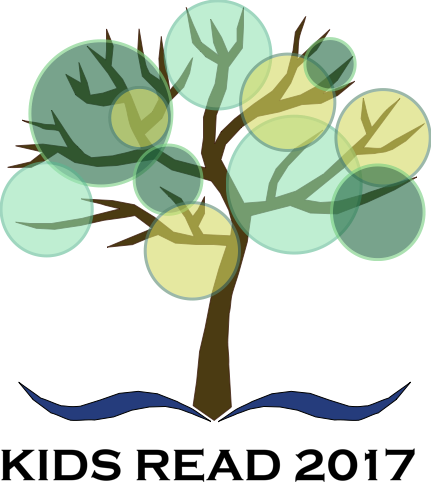 Question 1
A musical instrument connects three children separated in time and space in the years just before and during World War II in the novel Echo by Pam Munoz Ryan.  What is the instrument?
Panda Power
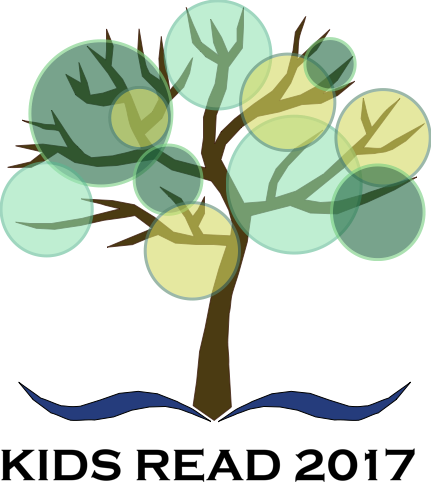 Question 2
In Counting By 7s by Holly Goldberg Sloan, what are Willow’s two major obsessions?
Panda Power
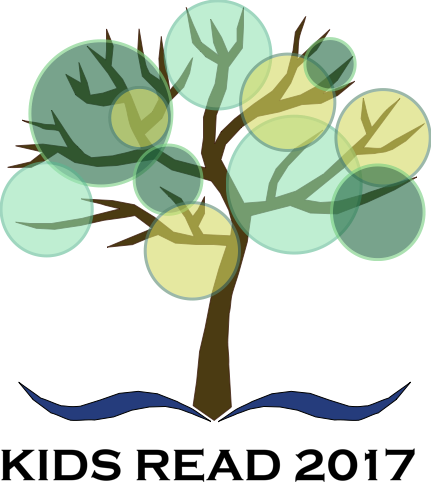 Question 3
Luc and The Prof form an unlikely team to study “mock men” in the book Threatened by Eliot Schrefer.  What are “mock men”?
Panda Power
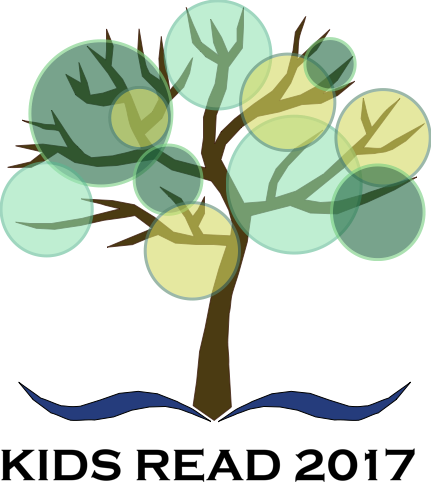 Question 4
In The Screaming Staircase by Jonathan Stroud, what did the skull whisper to Lucy?
Panda Power
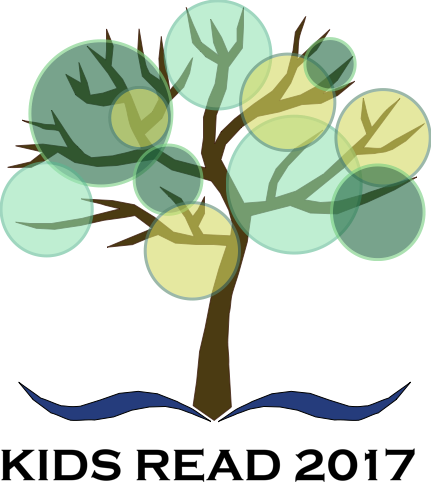 Question 5
In Rain Reign the main character, Rose, is obsessed with words that sound alike but have different meanings.   What are these kinds of words called?
Panda Power
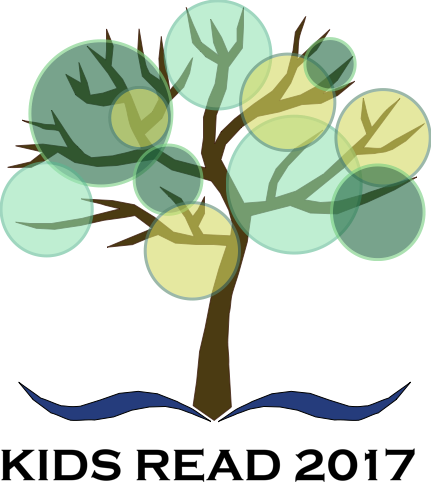 Question 6
In I Am Malala where did Malala give an important speech, following her shooting?
Panda Power
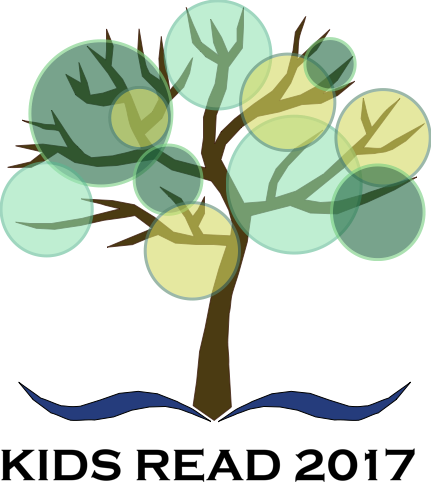 Question 7
People all over the world are falling victim to the Killer Kittens virus, but that’s not what lands Rory and Grim in the hospital in this book by Frank Cottrell Boyce.  Name the book.
Panda Power
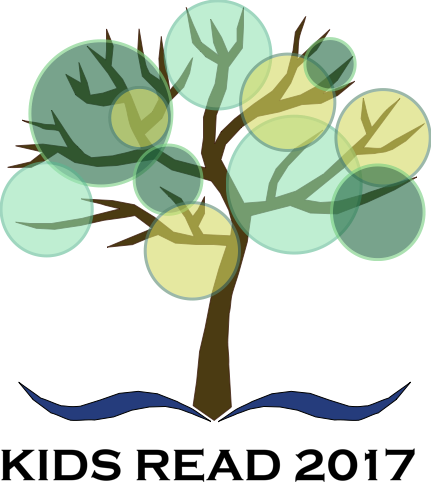 Question 8
In RJ Palacio’s book Wonder what does Auggie dress up as at Halloween?
Panda Power
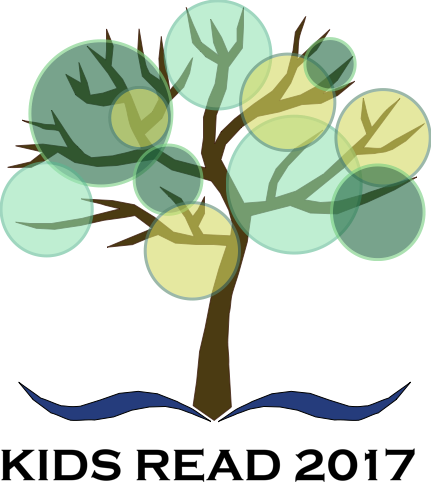 Question 9
In Goodbye Stranger by Rebecca Stead, which character wears cat ears?
Panda Power
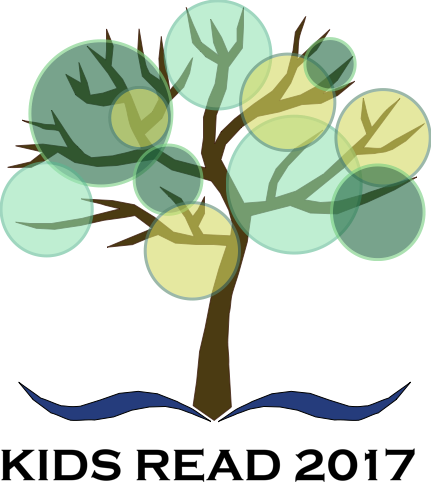 Question 10
Which book features the relationship between a sullen New England private-school girl and a hollow-eyed 100-something-year-old ghost who died 90 years earlier?
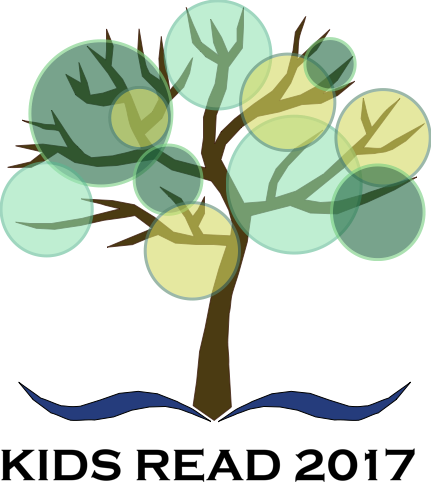 Audience question
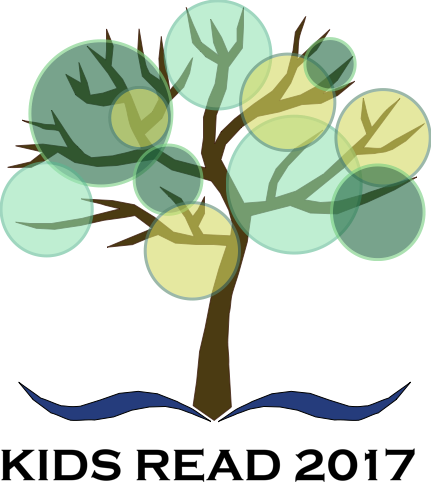 Classics reenacted
Part II
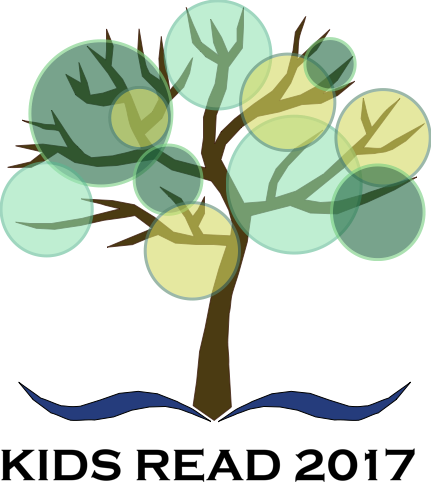 Award ceremony